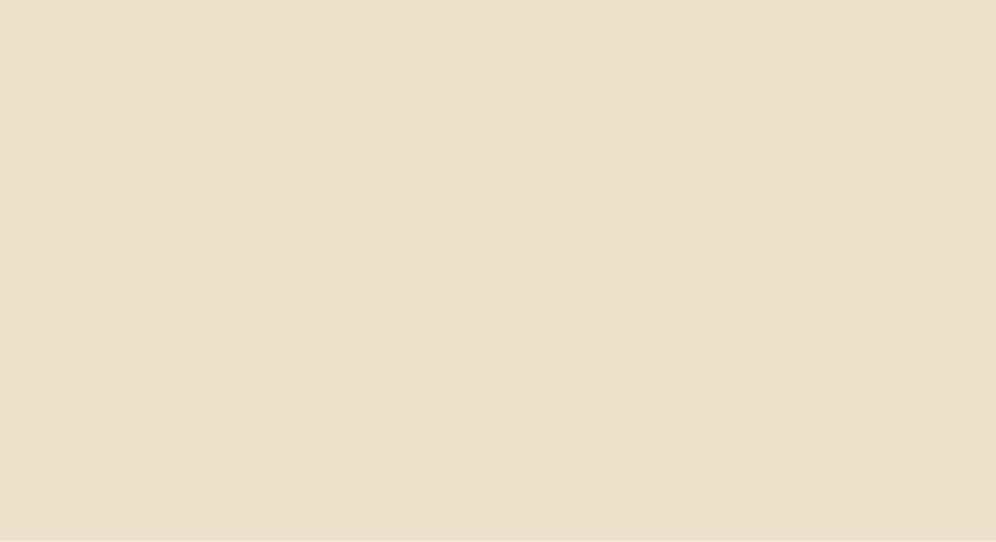 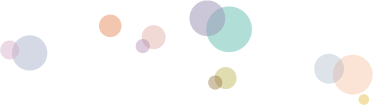 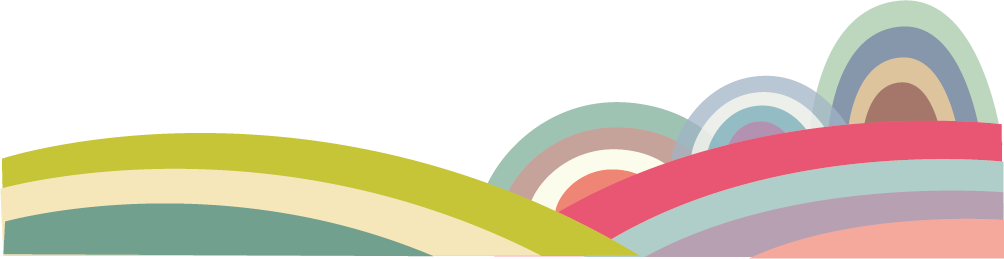 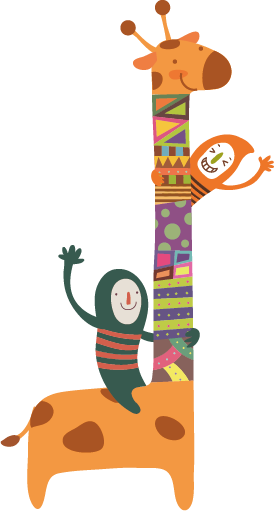 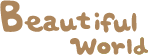 卡通可爱长颈鹿
儿童教育PPT模板
汇报人：xiazaii   汇报时间：xx年xx月
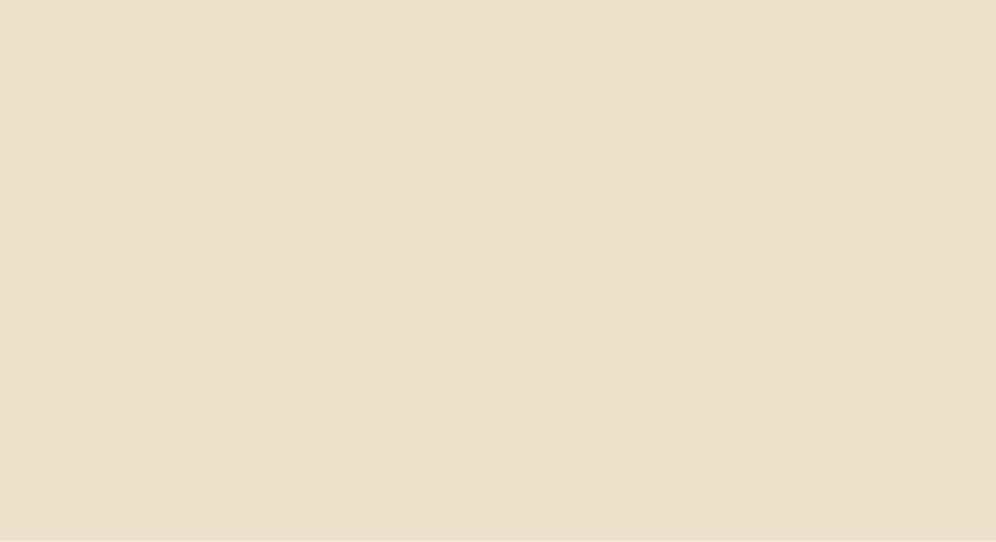 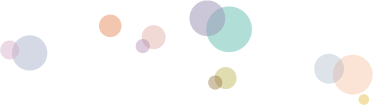 1.我是你们的朋友长颈鹿
2.小伙伴和我一起玩好吗
3.我是你们的小恐龙朋友
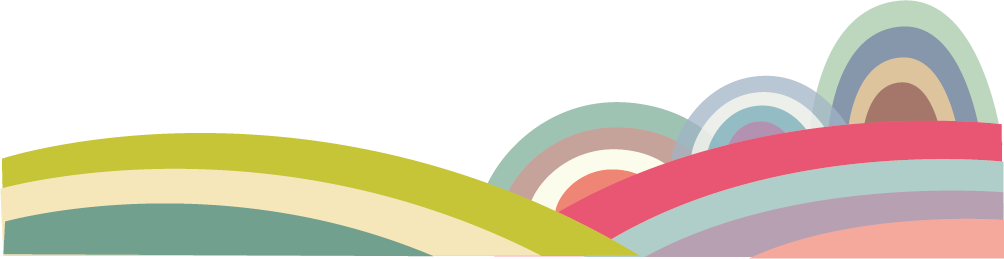 4.小伙伴和我一起玩好吗
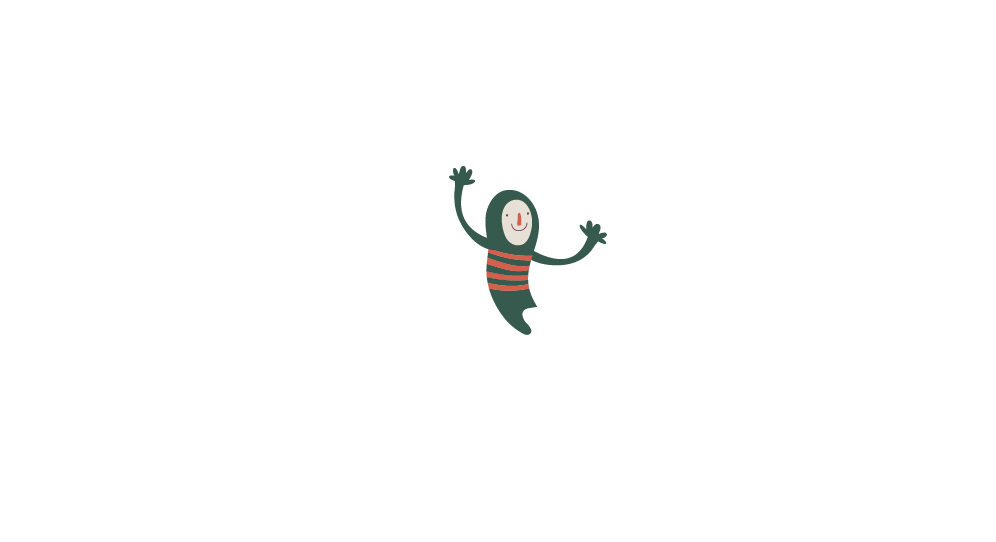 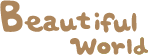 目 录
CONTENT
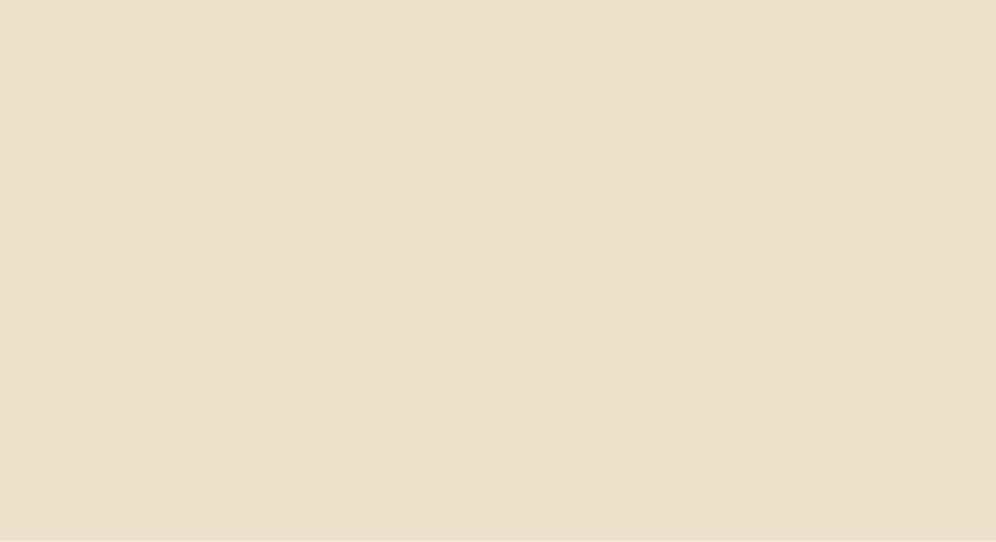 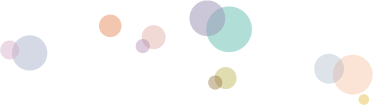 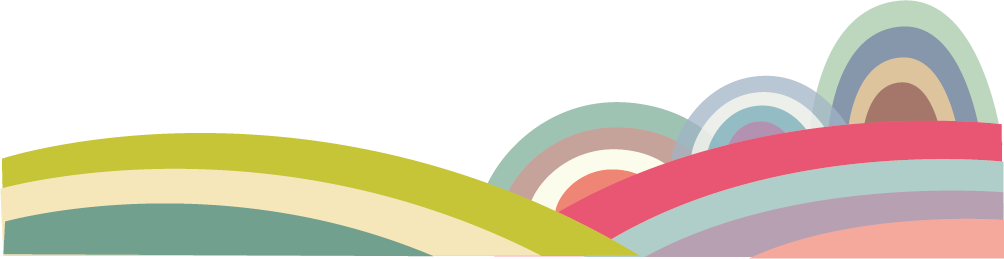 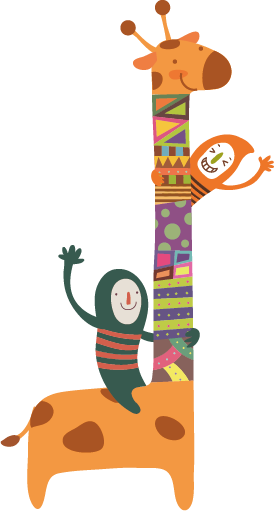 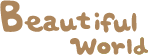 1.我是你们的朋友长颈鹿
和我们一起去玩耍
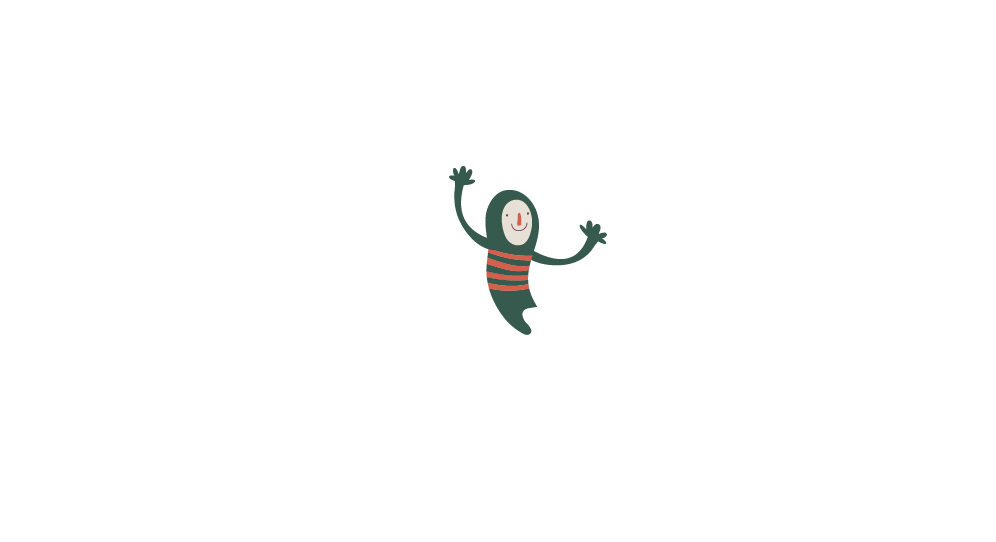 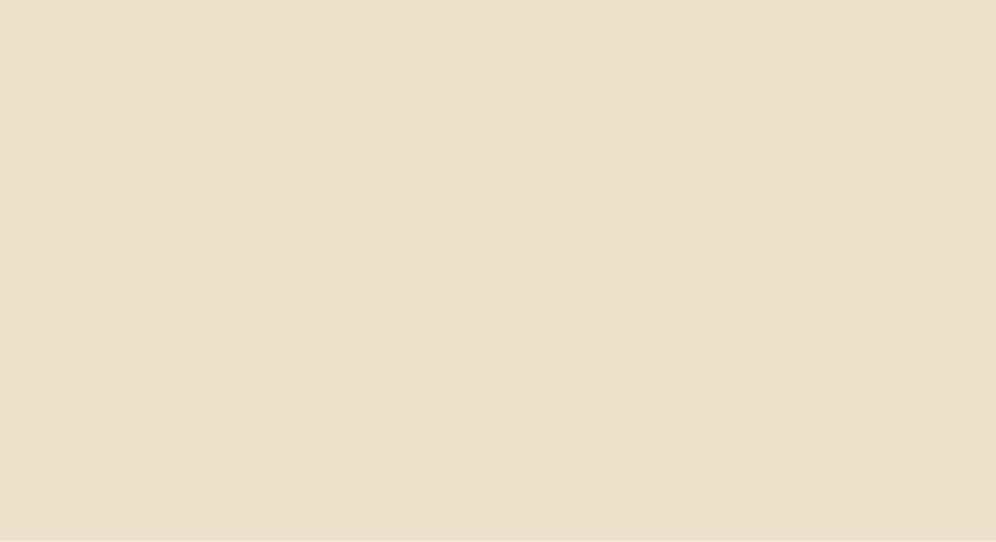 01
输入小标题
请在这里输入文字请在这里输入文字请在这里输入文字请在这里输入
02
输入小标题
请在这里输入文字请在这里输入文字请在这里输入文字请在这里
03
输入小标题
请在这里输入文字请在这里输入文字请在这里输入文字请在这里
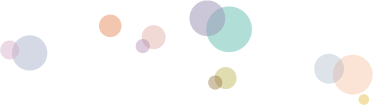 这里添加标题
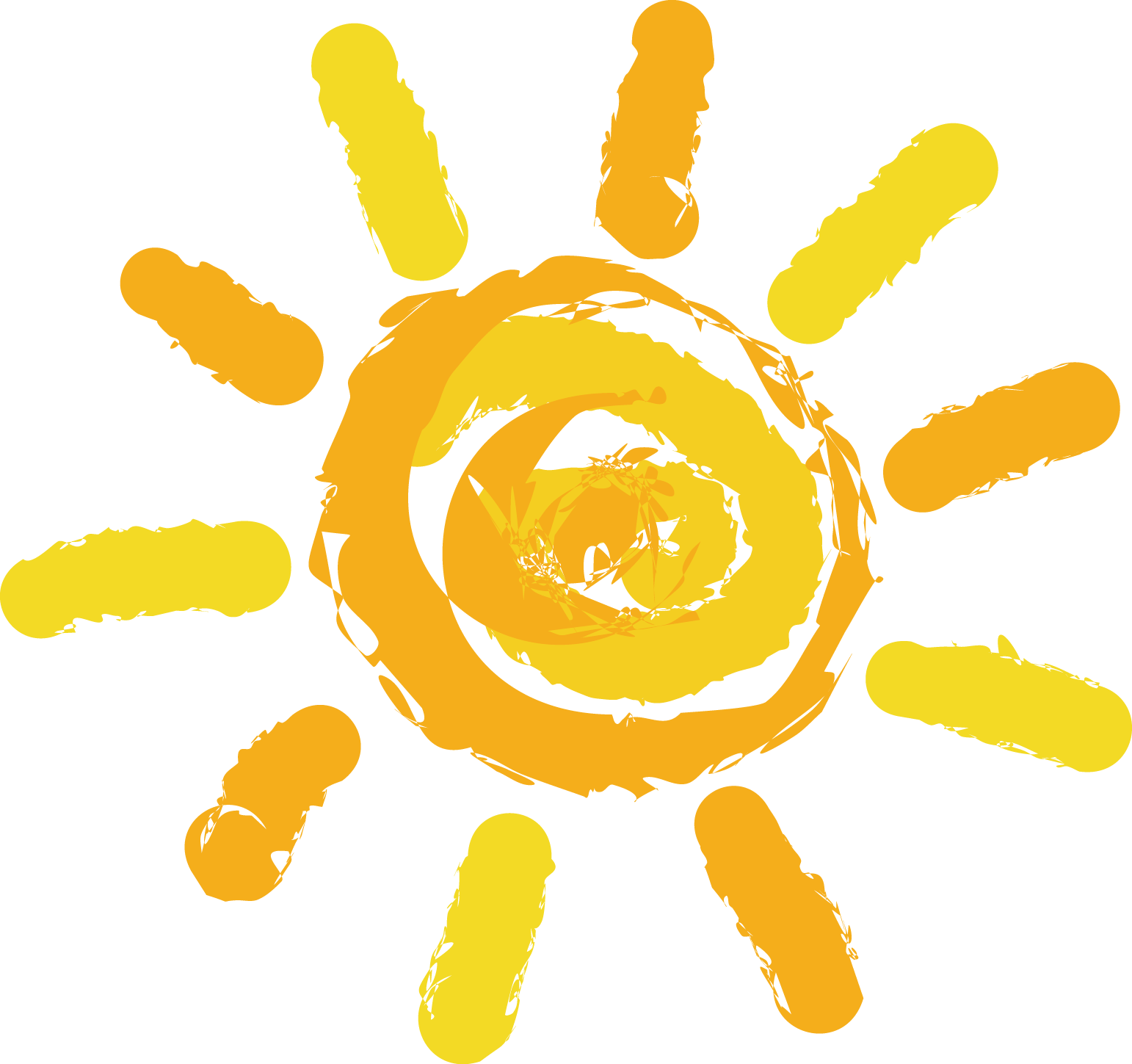 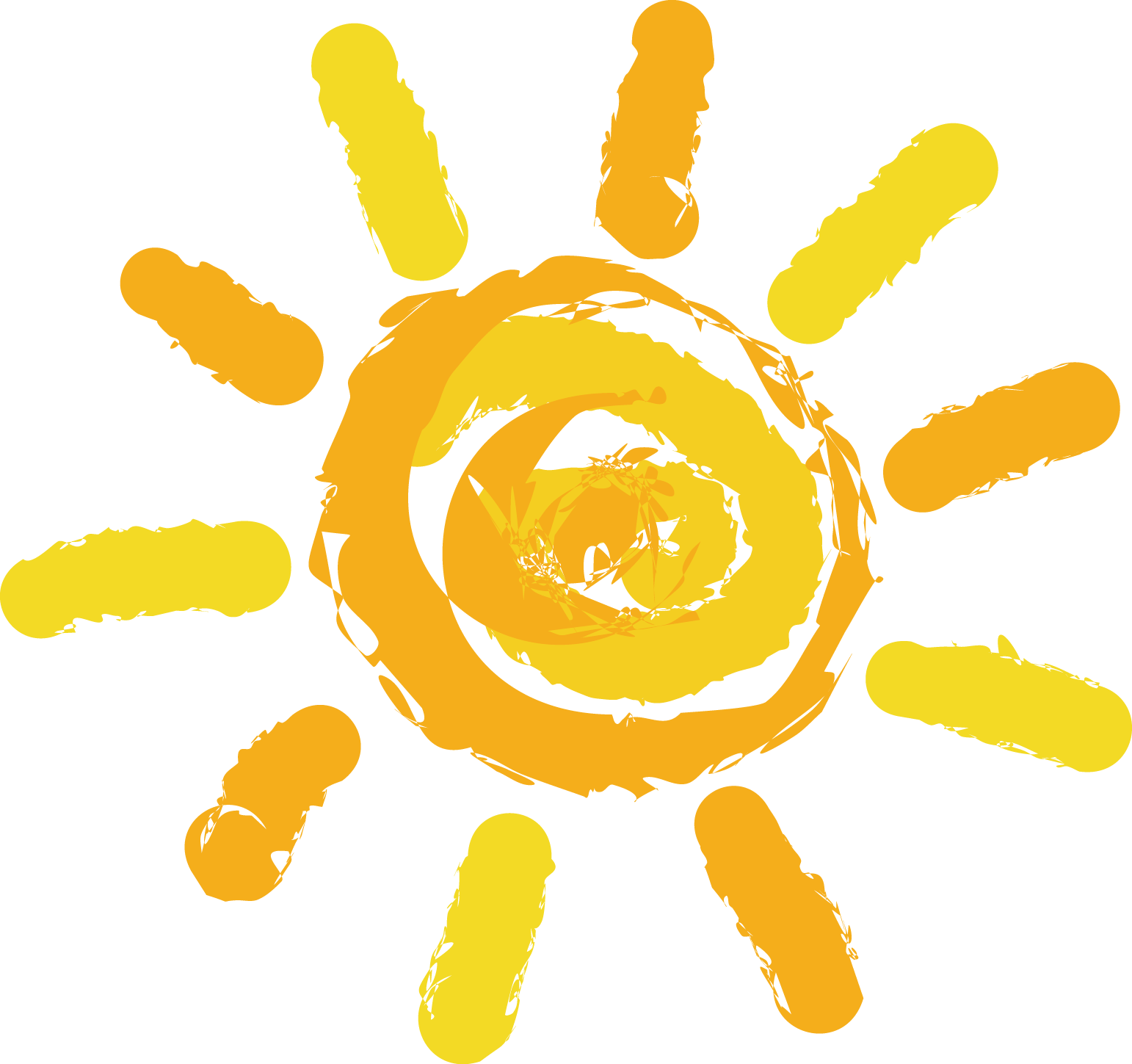 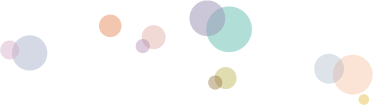 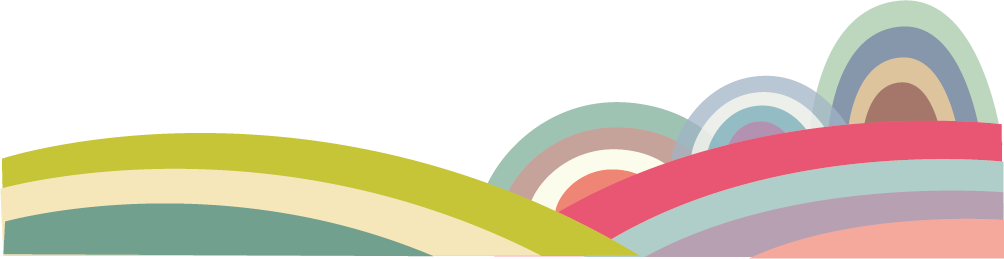 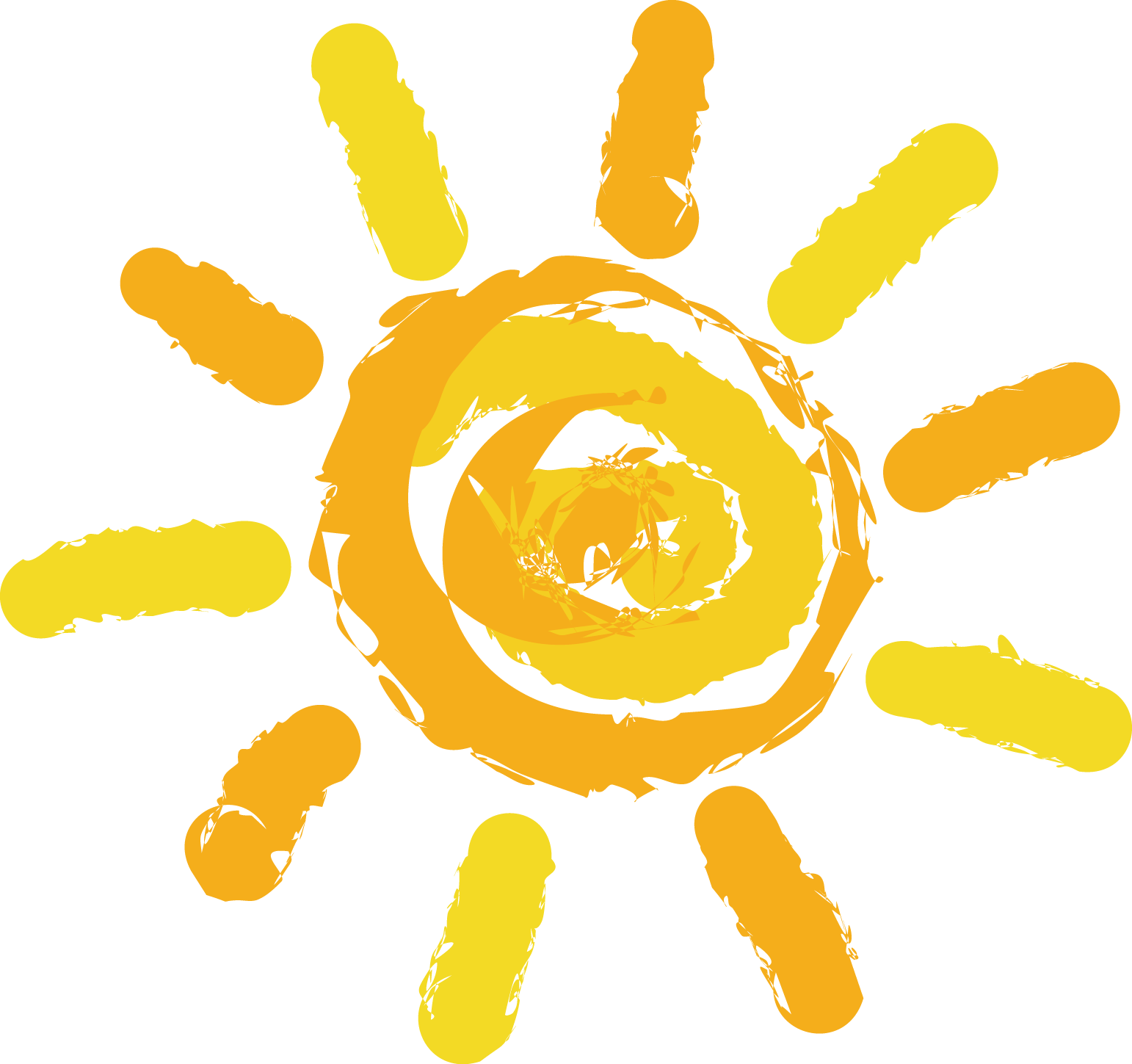 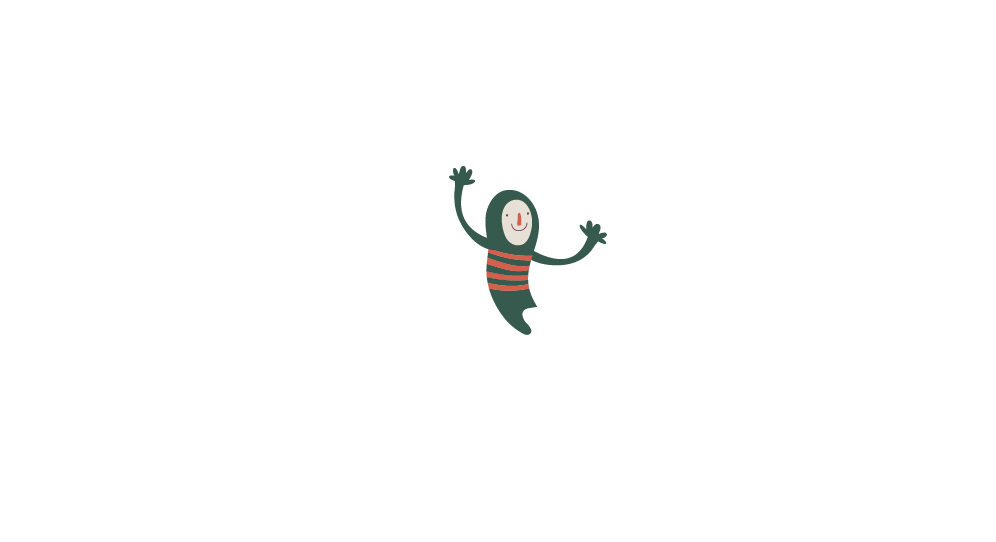 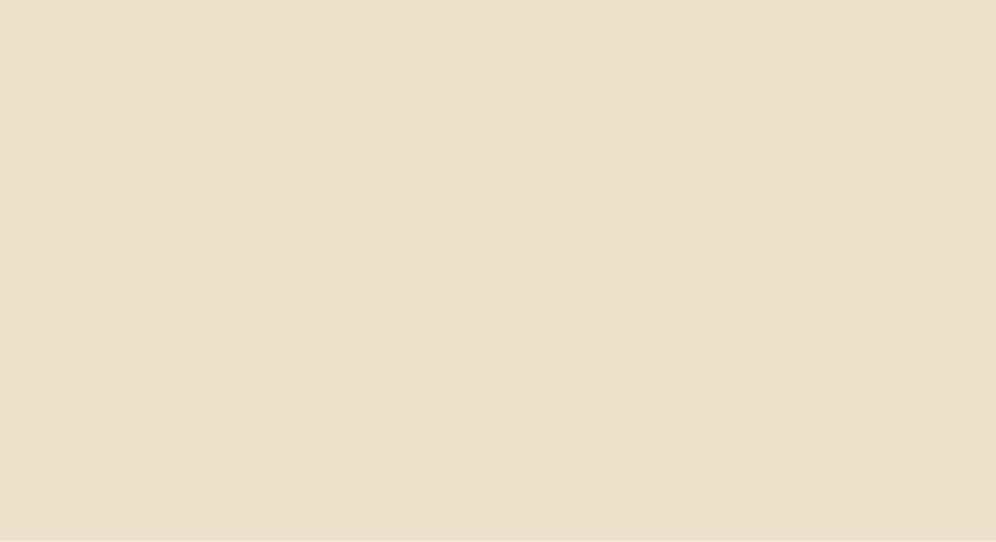 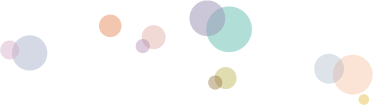 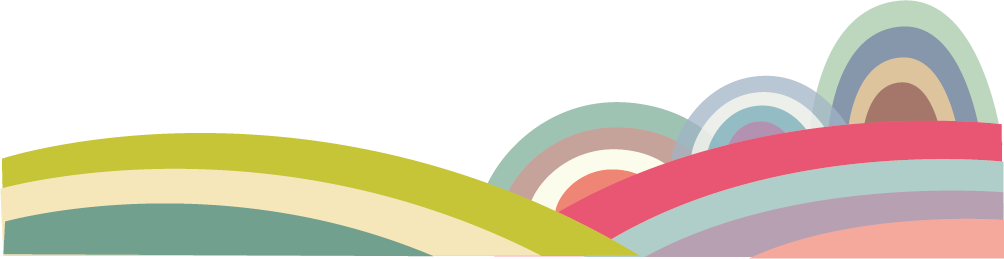 这里添加标题
小标题
请在这里输入文字请在这里输入文字请在这里输入文字请在这里输入文字请在这里输入文字请在这里输入文字
小标题
请在这里输入文字请在这里输入文字请在这里输入文字请在这里输入文字请在这里输入文字请在这里输入文字
小标题
请在这里输入文字请在这里输入文字请在这里输入文字请在这里输入文字请在这里输入文字请在这里输入文字
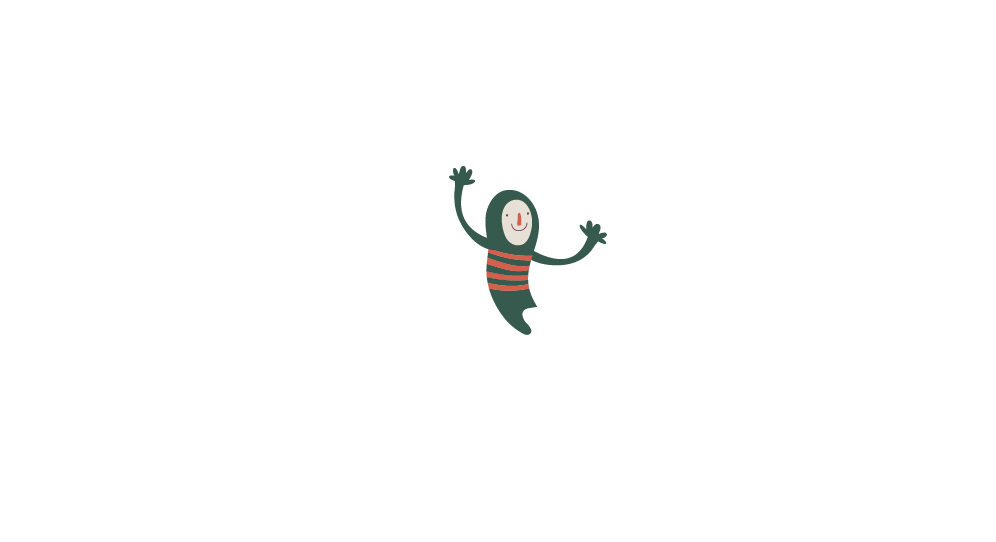 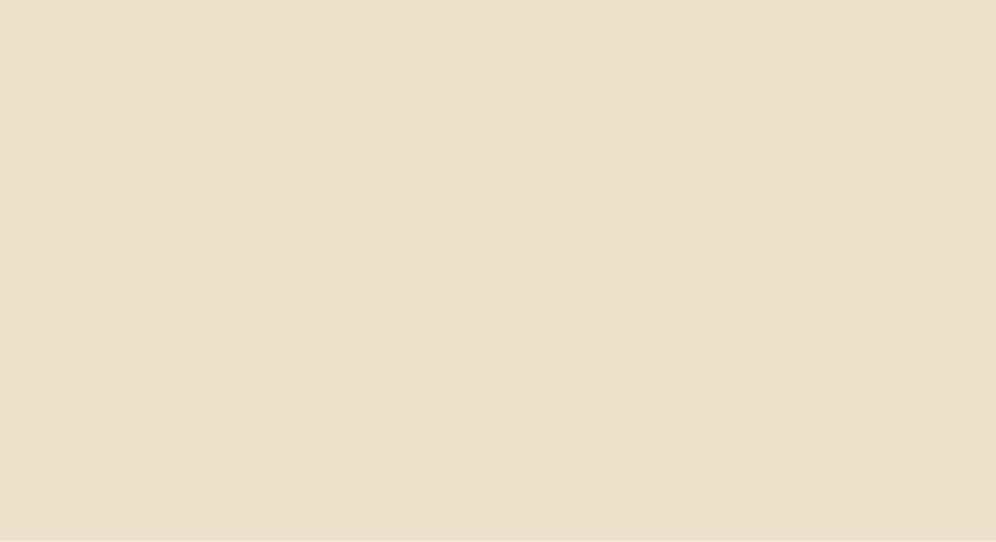 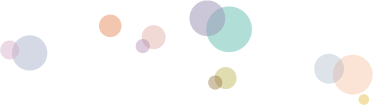 这里添加标题
小标题
小标题
小标题
请在这里输入文字请在这里输入文字请在这里输入文字请在这里输入文字请在这里输入文字请在这里输入文字
请在这里输入文字请在这里输入文字请在这里输入文字请在这里输入文字请在这里输入文字请在这里输入文字
请在这里输入文字请在这里输入文字请在这里输入文字请在这里输入文字请在这里输入文字
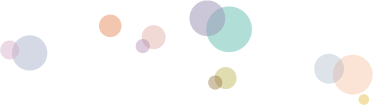 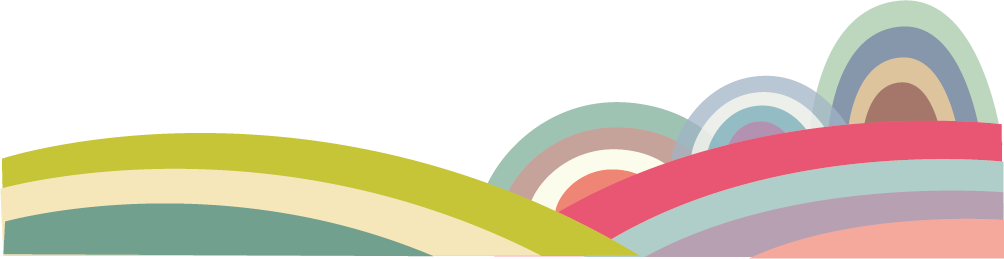 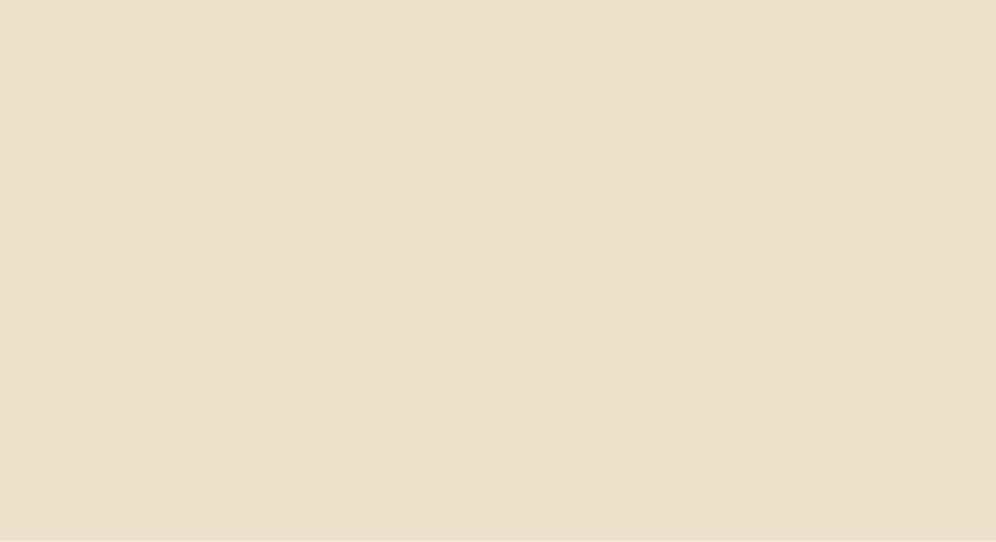 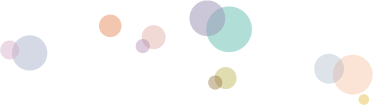 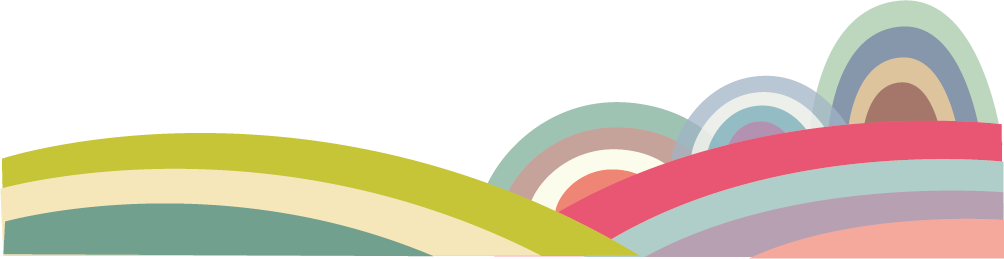 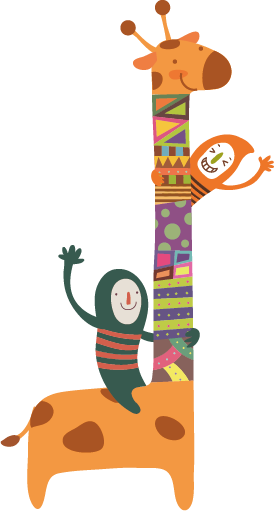 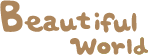 2.小伙伴和我一起玩好吗
和我们一起去玩耍
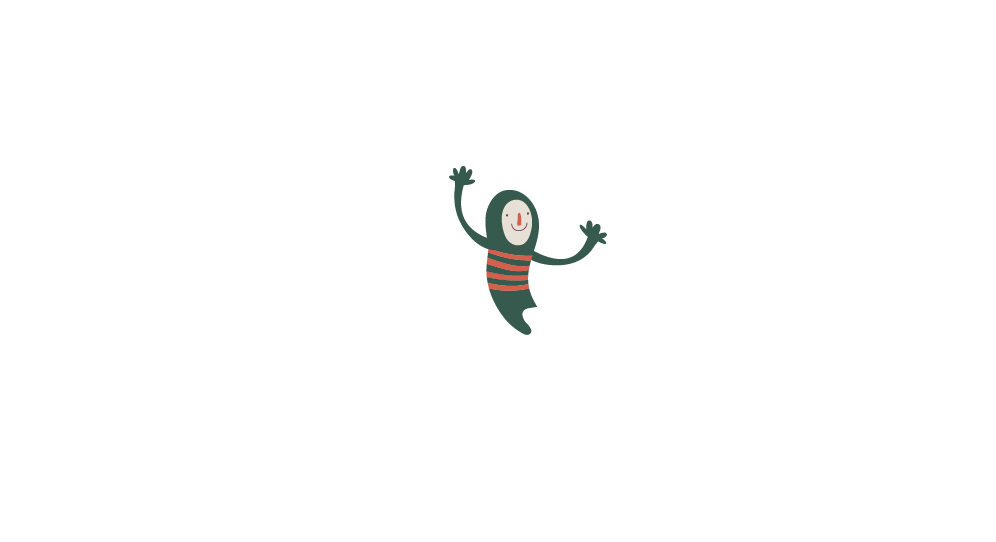 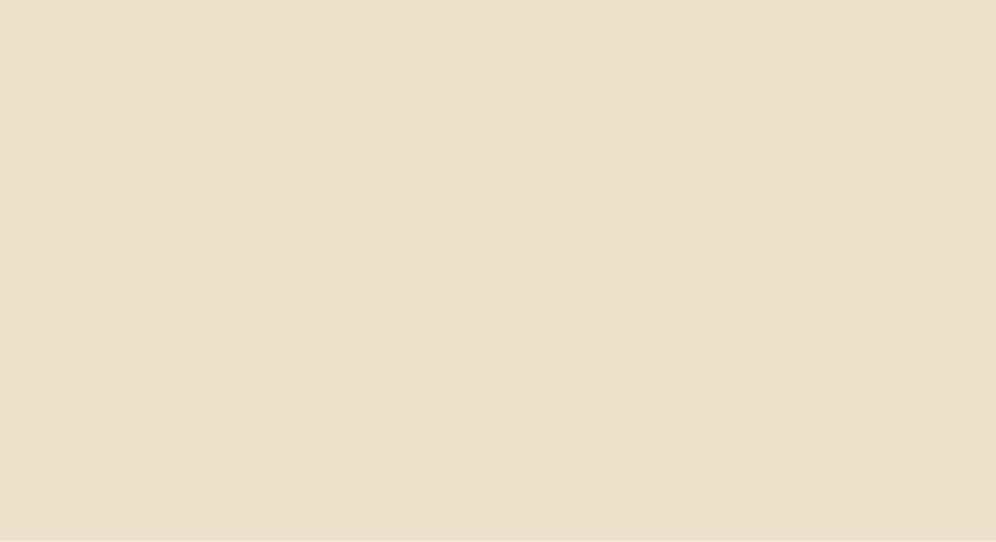 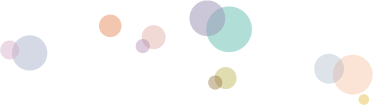 这里添加标题
请在这里输入文字请在这里输入文字请在这里输入文字请在这里输入文字请在这里输入文字请在这里输入文字
小标题
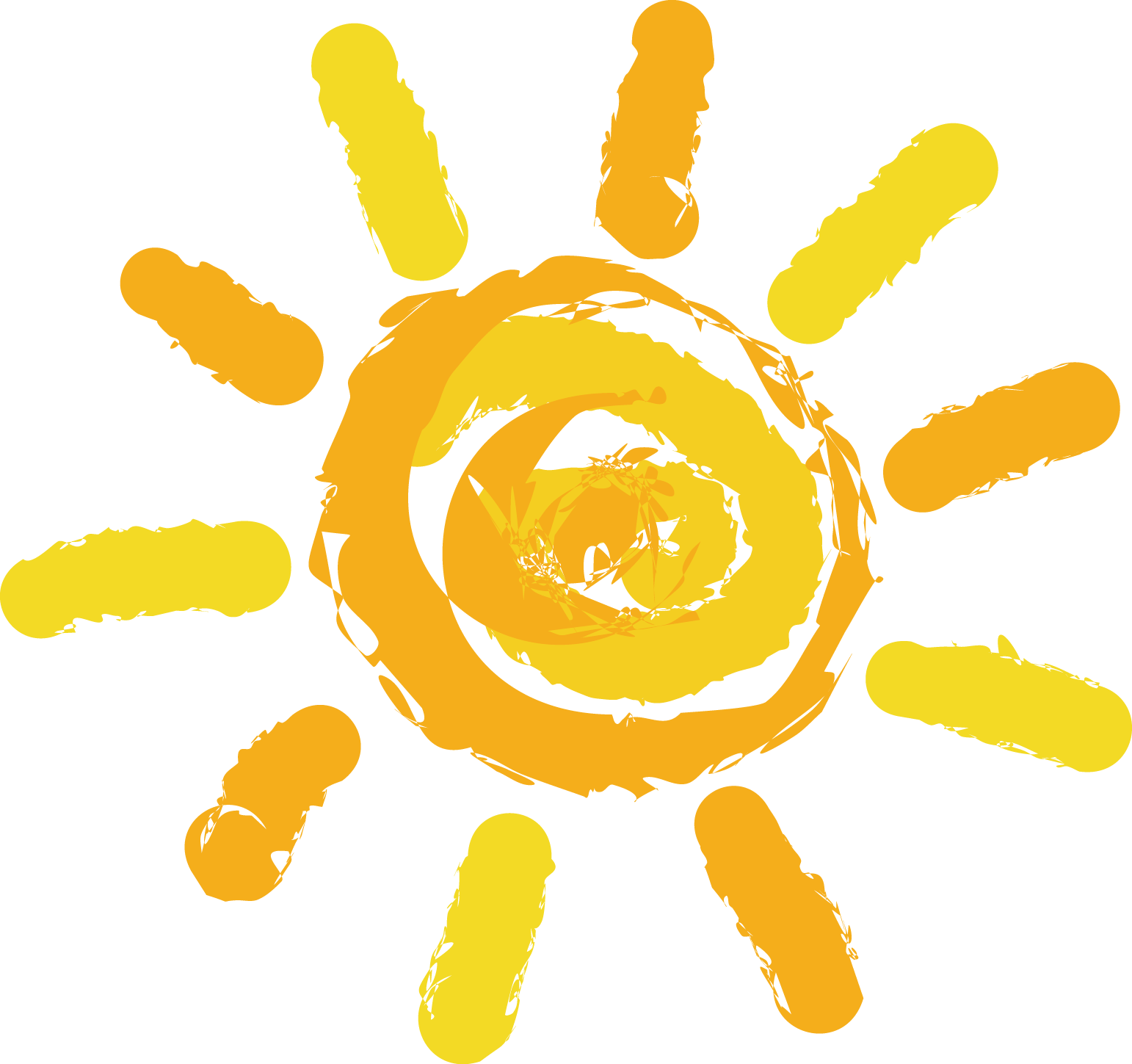 请在这里输入文字请在这里输入文字请在这里输入文字请在这里输入文字请在这里输入文字请在这里输入文字
小标题
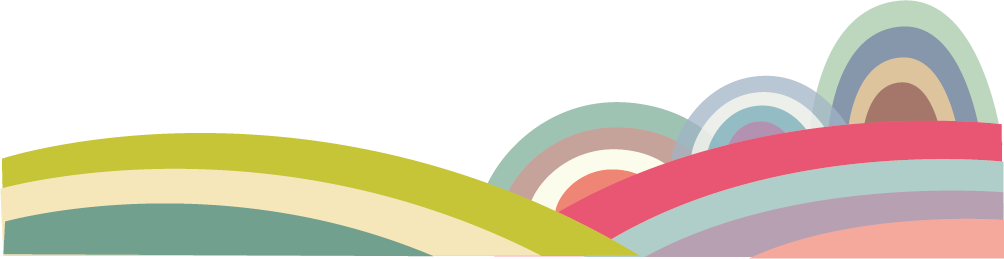 请在这里输入文字请在这里输入文字请在这里输入文字请在这里输入文字请在这里输入文字请在这里输入文字
小标题
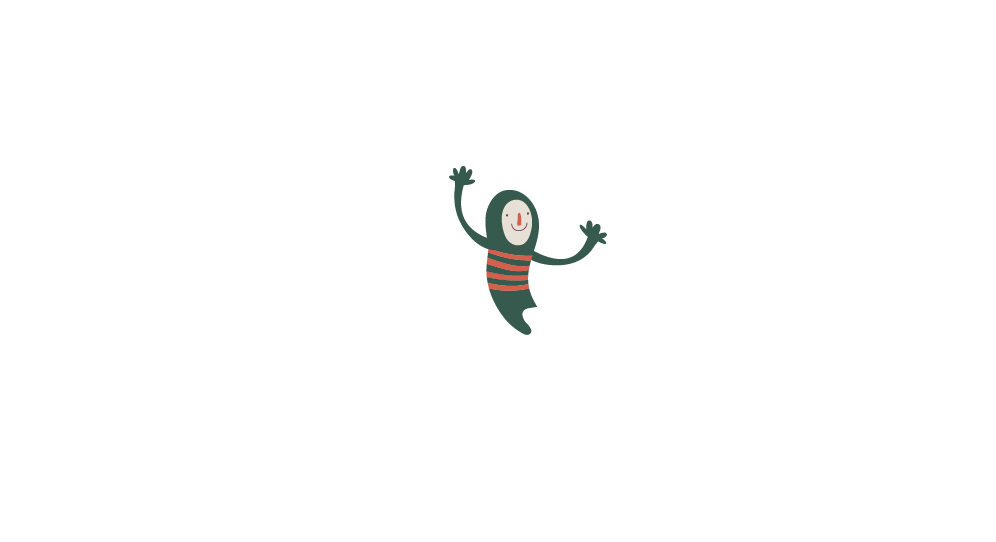 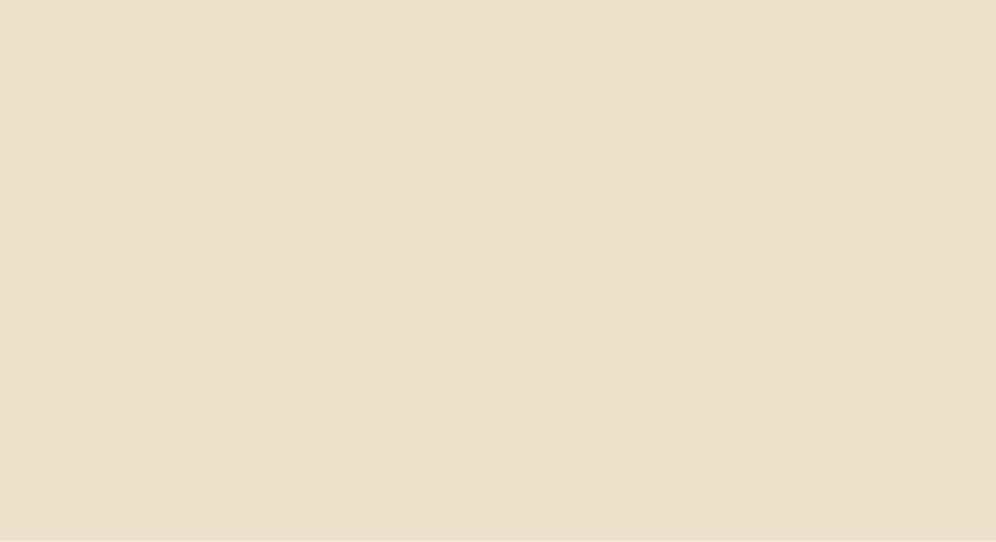 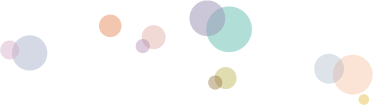 这里添加标题
小标题
小标题
小标题
2
3
请在这里输入文字请在这里输入文字请在这里输入文字请在这里输入文字请在这里输入文字请在这里输入文字
请在这里输入文字请在这里输入文字请在这里输入文字请在这里输入文字请在这里输入文字请在这里输入文字
请在这里输入文字请在这里输入文字请在这里输入文字请在这里输入文字请在这里输入文字请在这里输入文字
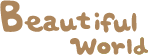 小标题
1
4
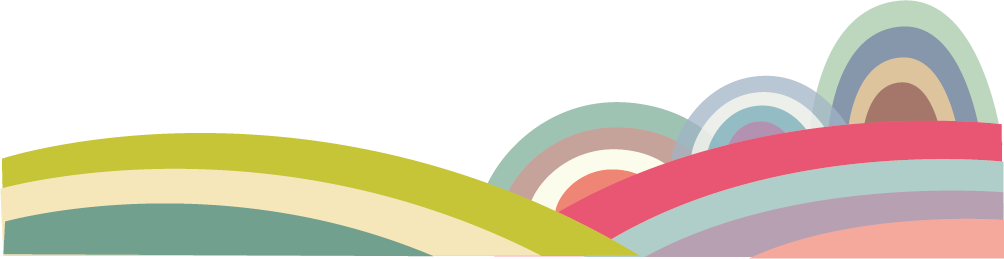 请在这里输入文字请在这里输入文字请在这里输入文字请在这里输入文字请在这里输入文字请在这里输入文字
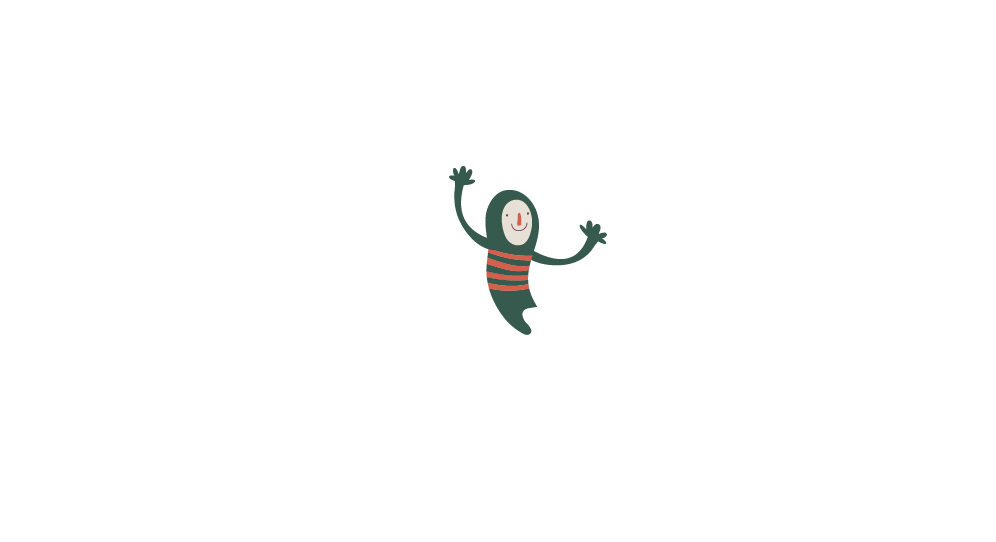 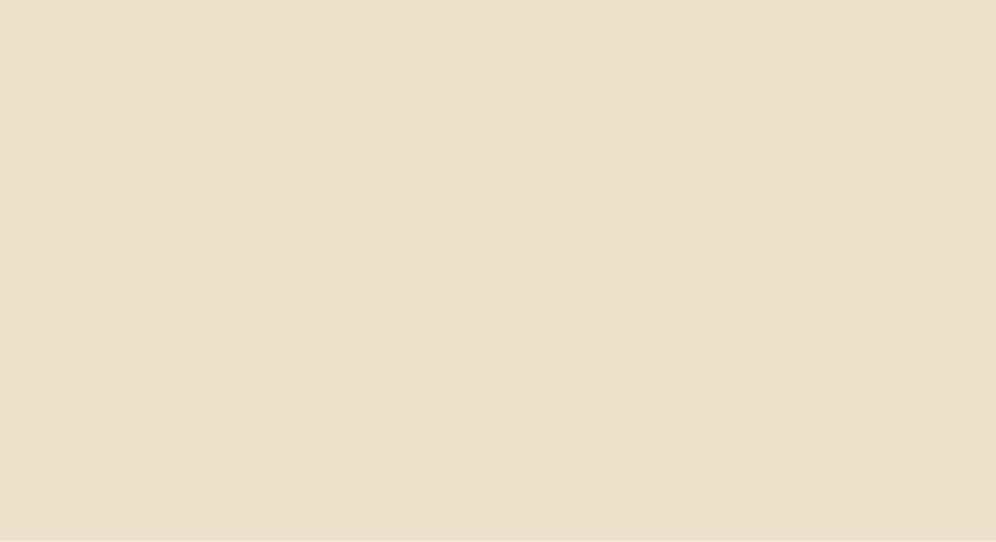 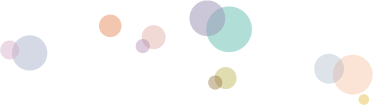 这里添加标题
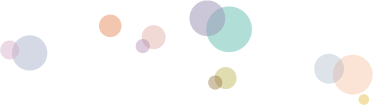 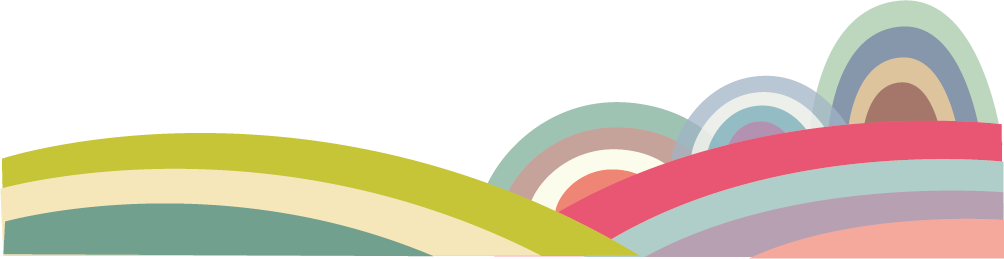 请在这里输入文字请在这里输入文字请在这里输入文字请在这里输入文字请在这里输入
请在这里输入文字请在这里输入文字请在这里输入文字请在这里输入文字请在这里输入
请在这里输入文字请在这里输入文字请在这里输入文字请在这里输入文字请在这里输入
请在这里输入文字请在这里输入文字请在这里输入文字请在这里输入文字请在这里输入
文字
文字
文字
文字
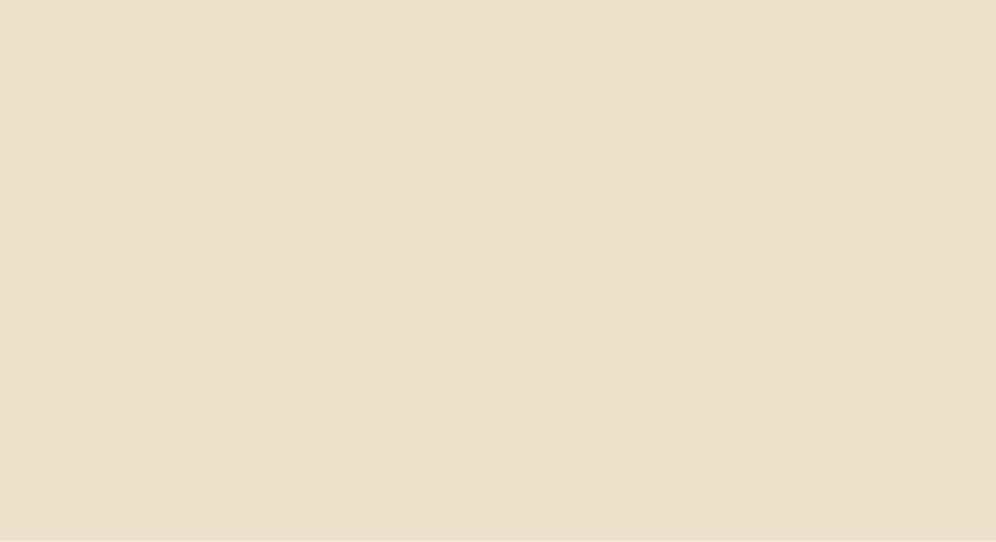 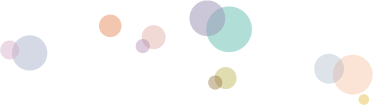 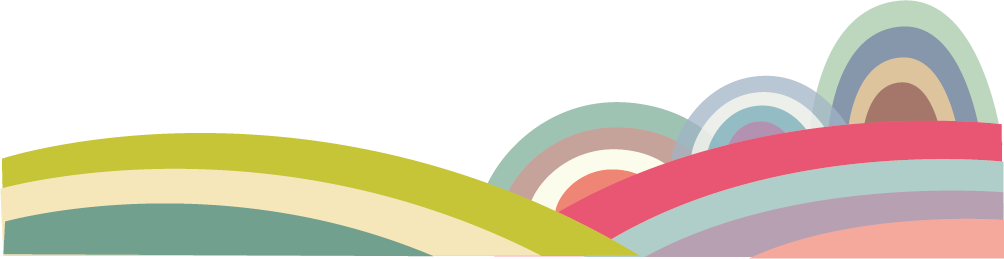 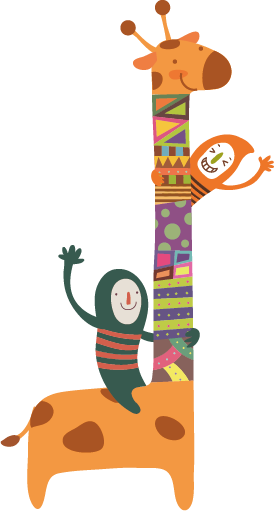 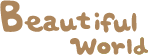 3.我是你们的朋友长颈鹿
和我们一起去玩耍
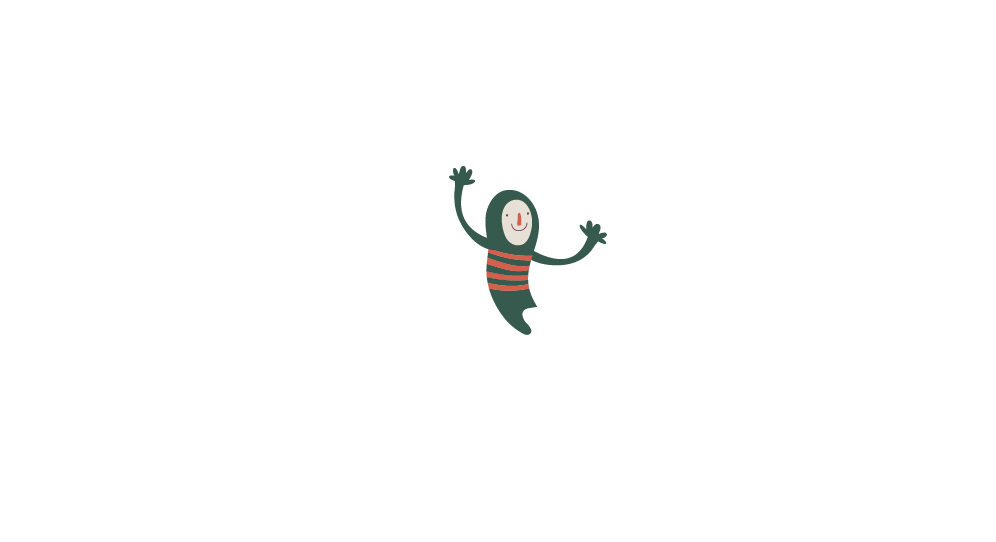 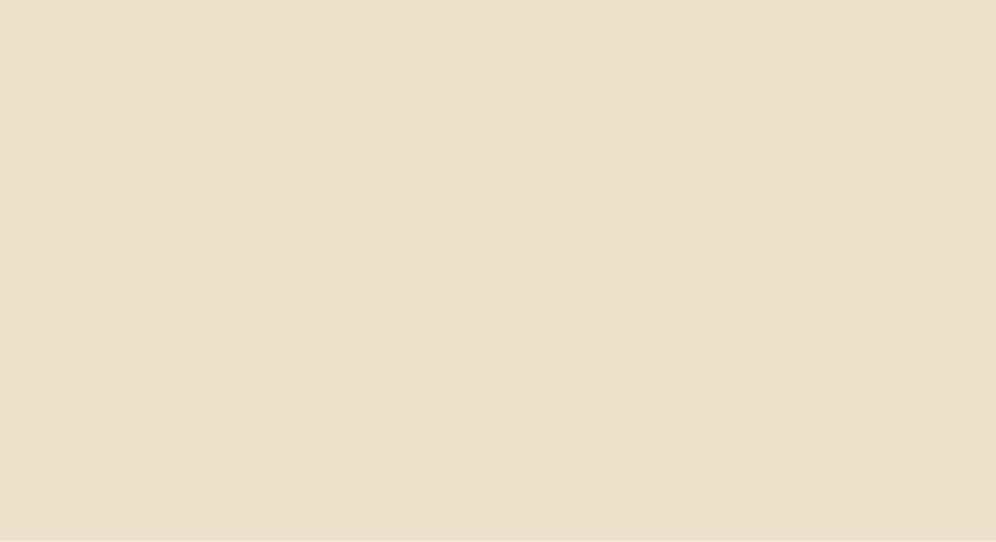 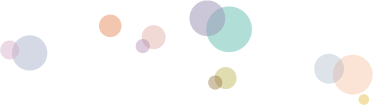 这里添加标题
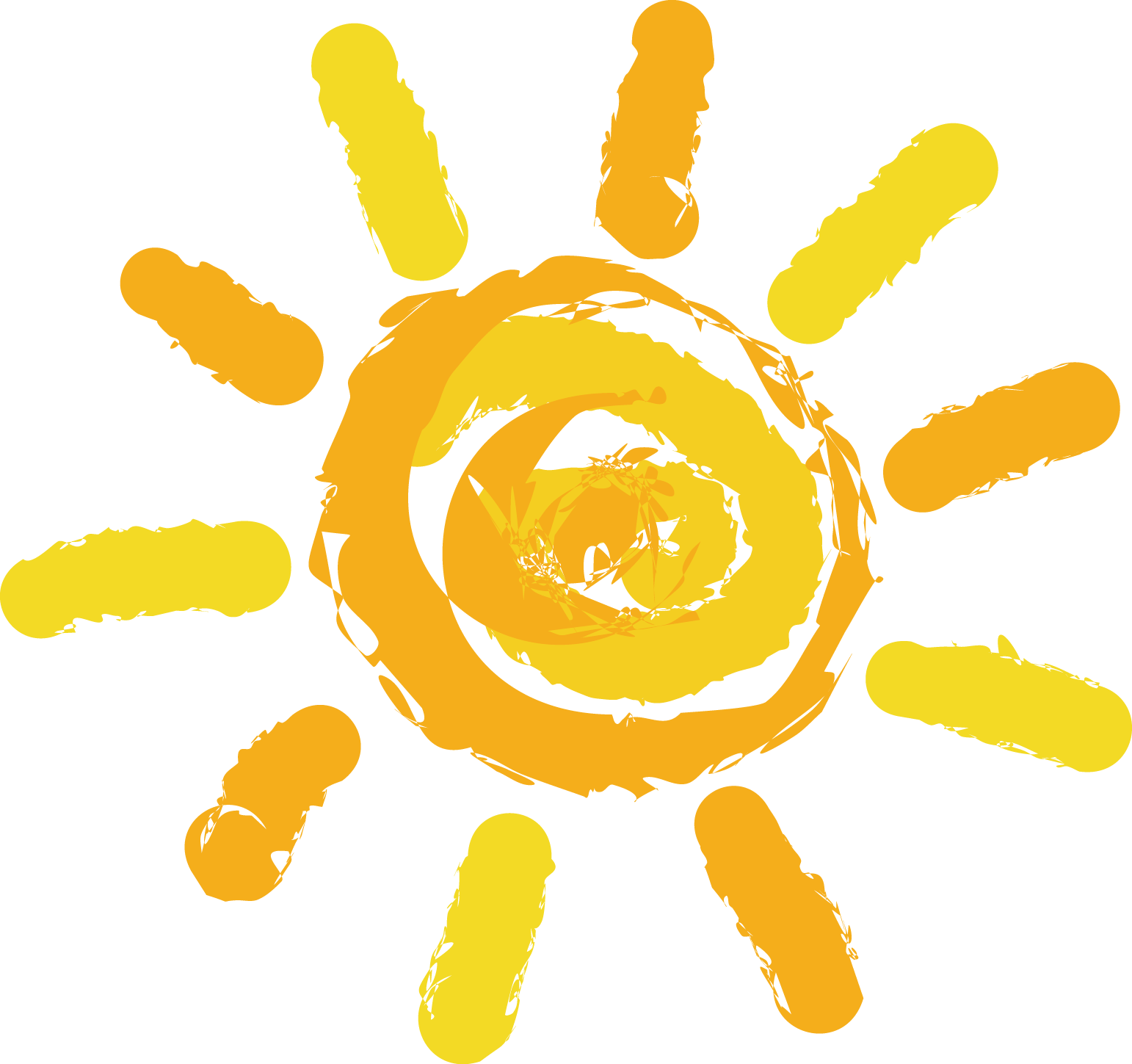 小标题
小标题
小标题
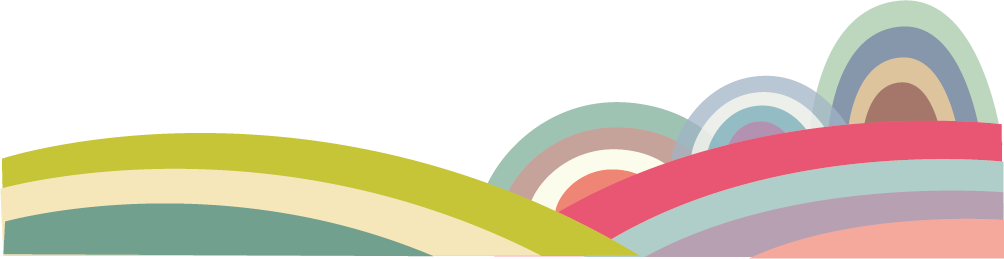 请在这里输入文字请在这里输入文字请在这里输入文字请在这里输入文字请在这里输入文字请在这里输
请在这里输入文字请在这里输入文字请在这里输入文字请在这里
请在这里输入文字请在这里输入文字请在这里输入文字请在这里输入文字请在这里输入文字请在这里输
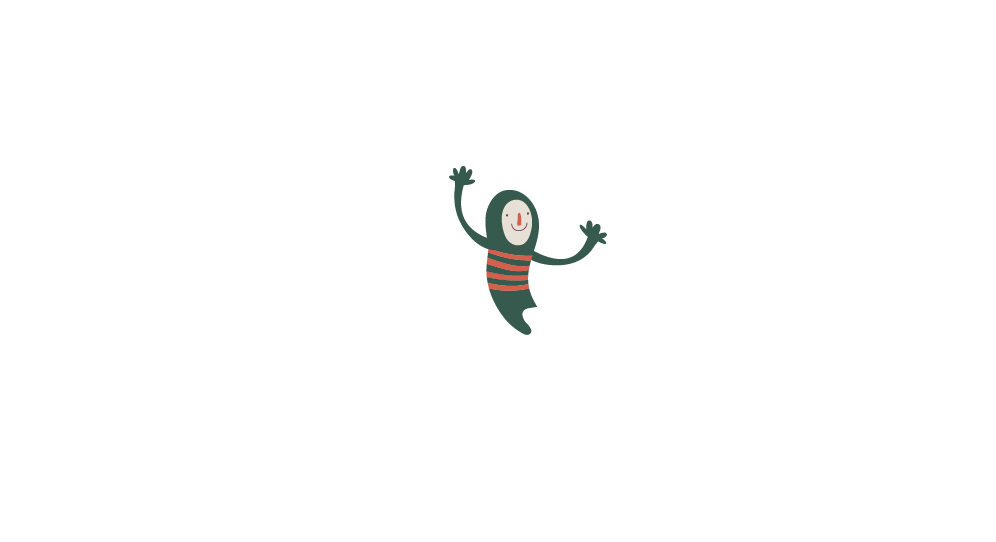 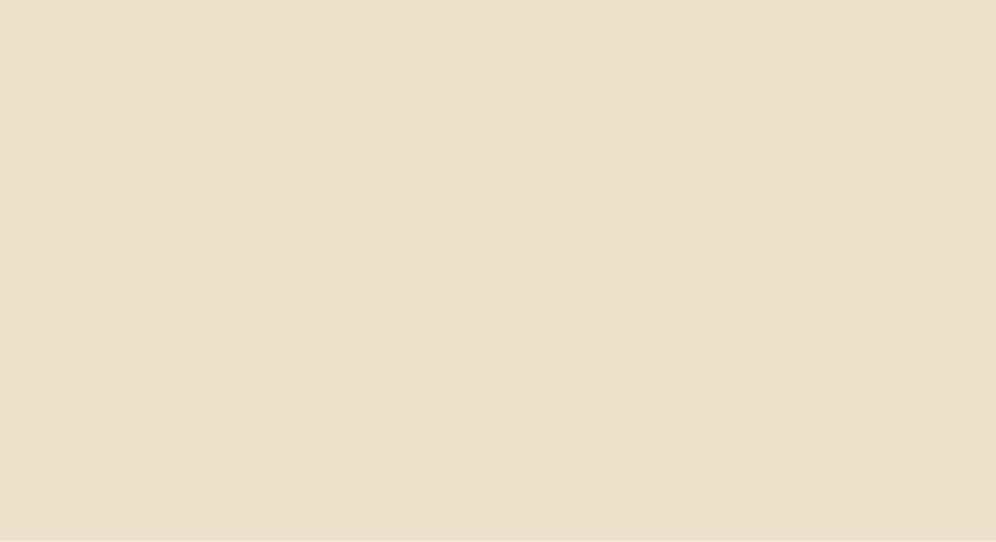 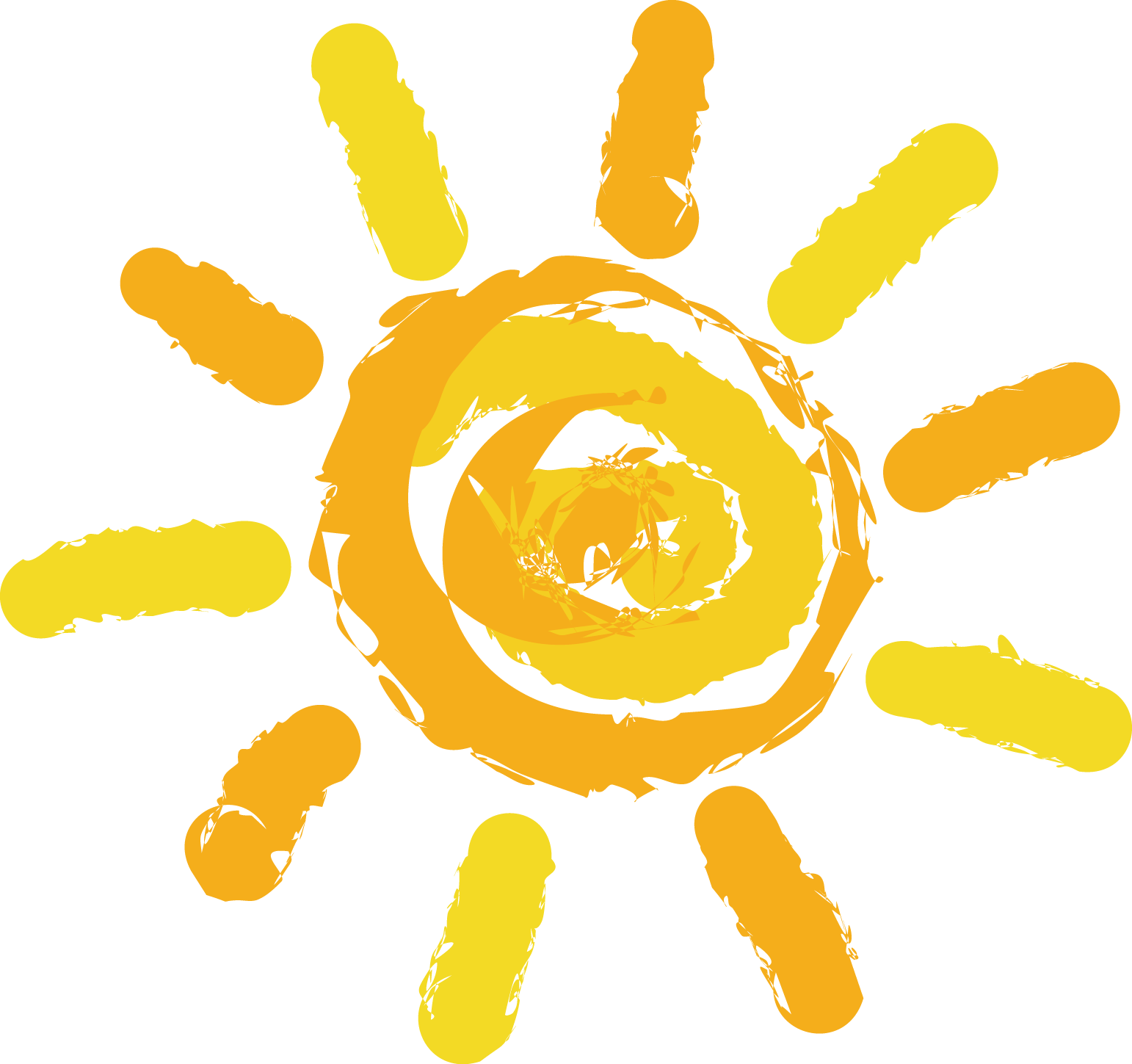 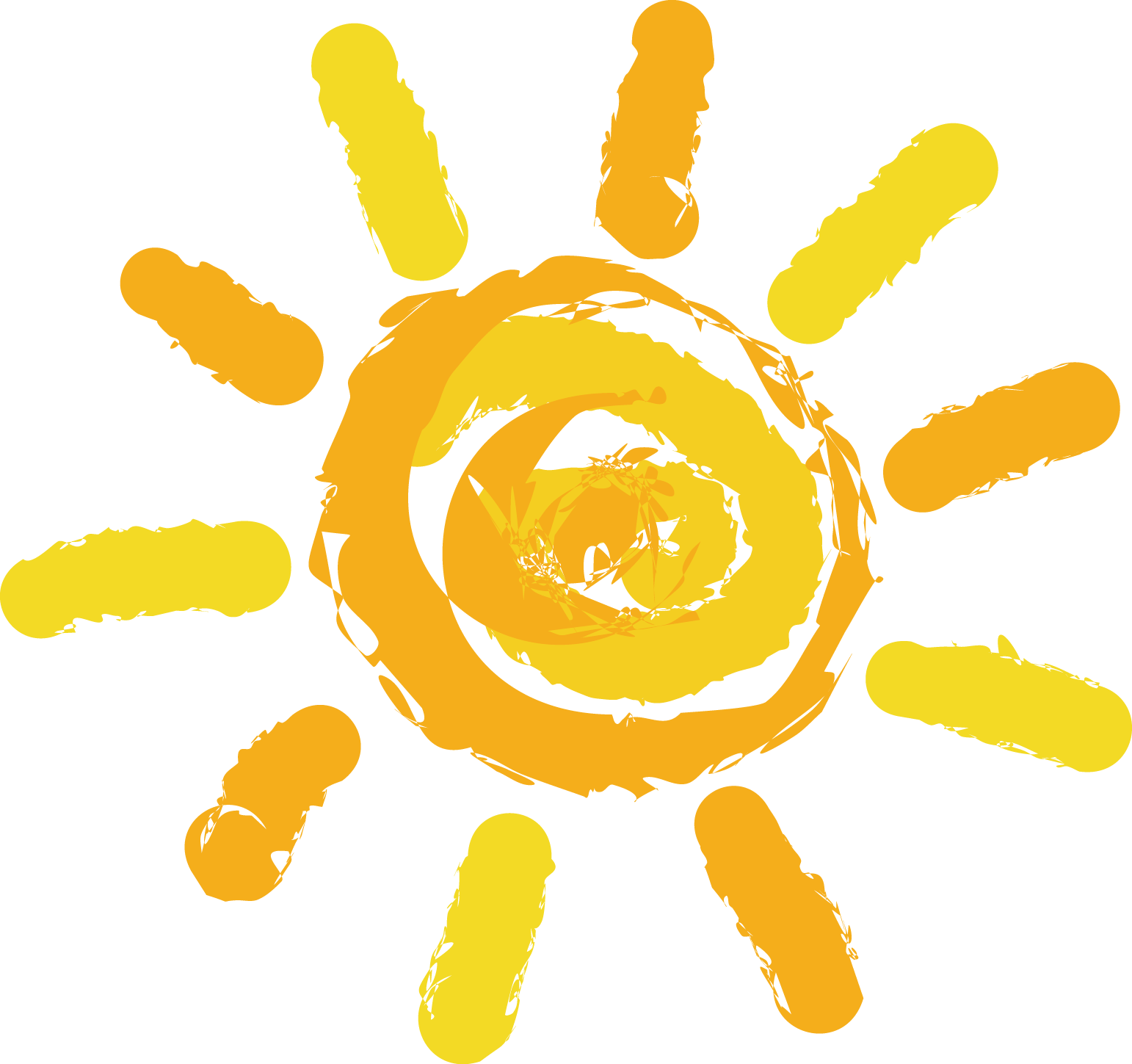 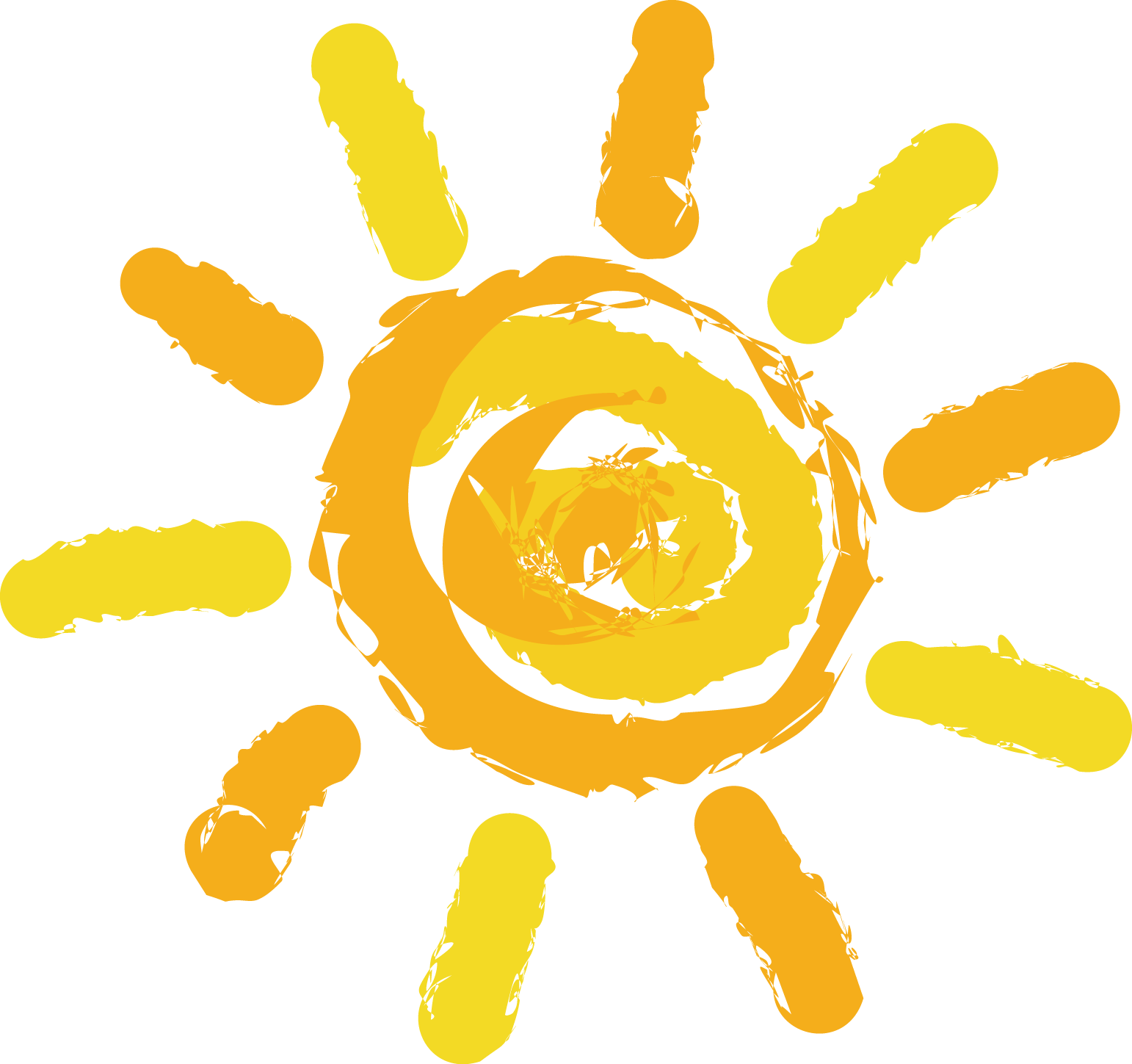 输入标题
输入标题
输入标题
Lorem ipsum dolor sit amet, consectetur adipisicing elit,
Lorem ipsum dolor sit amet, consectetur adipisicing elit,
Lorem ipsum dolor sit amet, consectetur adipisicing elit,
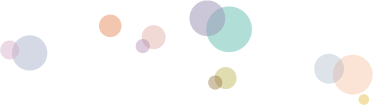 这里添加标题
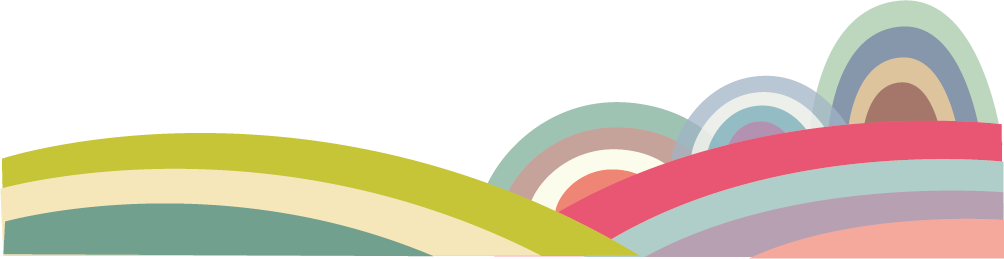 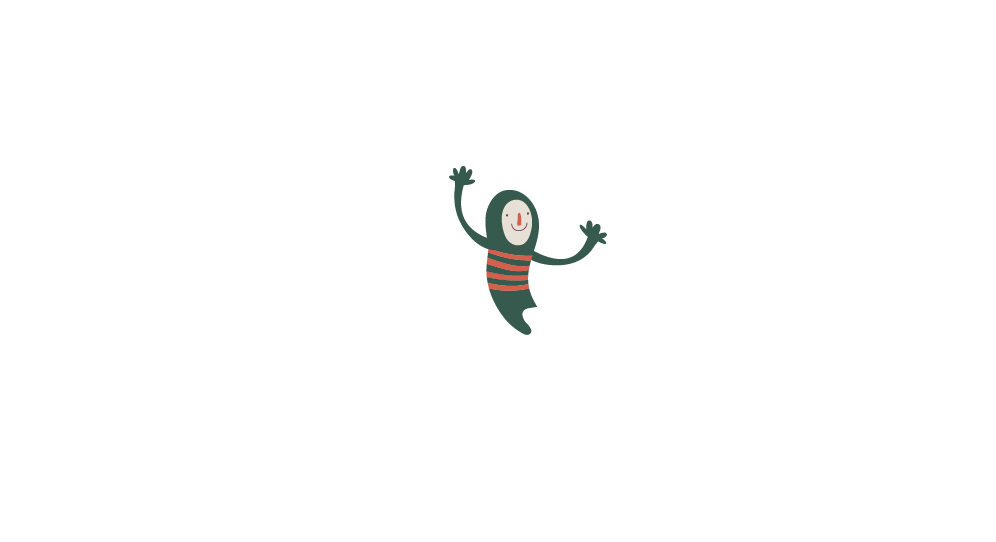 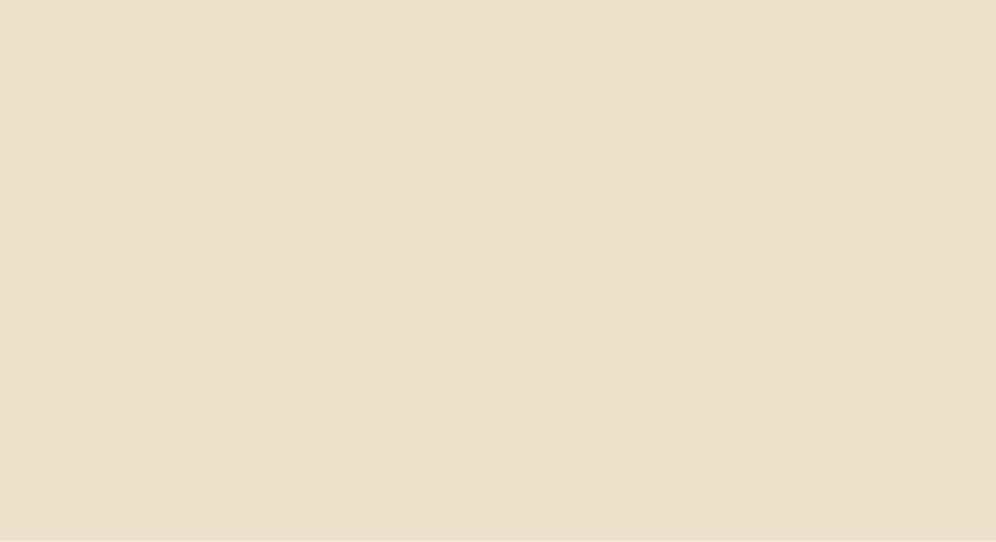 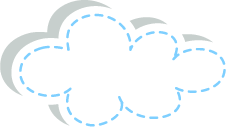 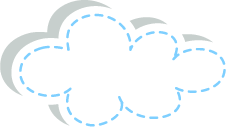 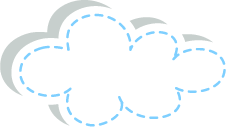 输入标题
输入标题
输入标题
Lorem ipsum dolor sit amet, consectetur adipisicing elit,
Lorem ipsum dolor sit amet, consectetur adipisicing elit,
Lorem ipsum dolor sit amet, consectetur adipisicing elit,
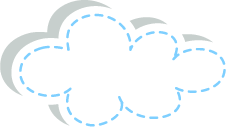 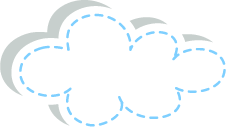 输入标题
输入标题
Lorem ipsum dolor sit amet, consectetur adipisicing elit,
Lorem ipsum dolor sit amet, consectetur adipisicing elit,
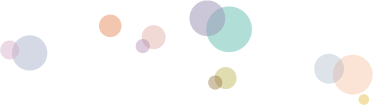 这里添加标题
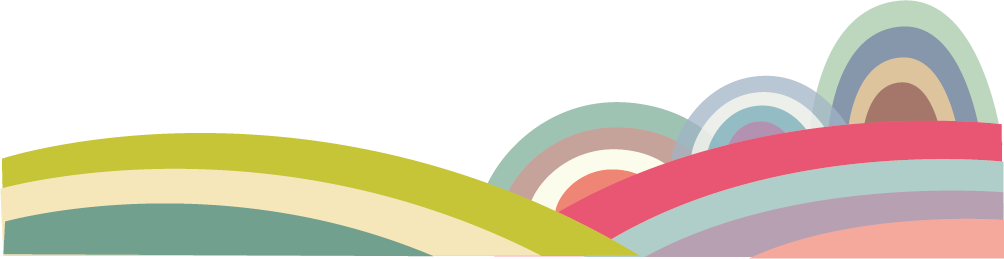 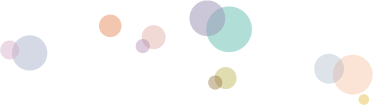 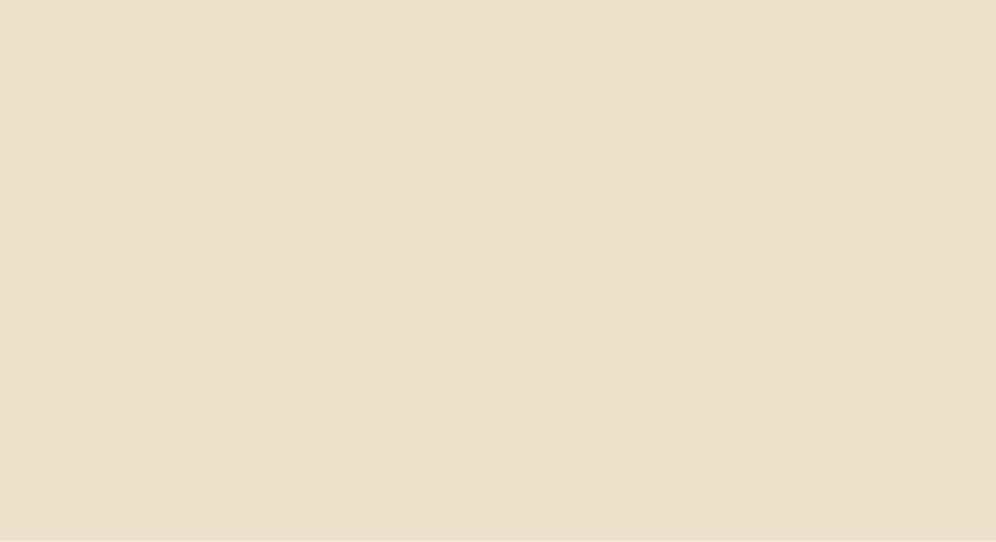 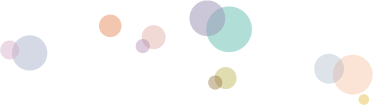 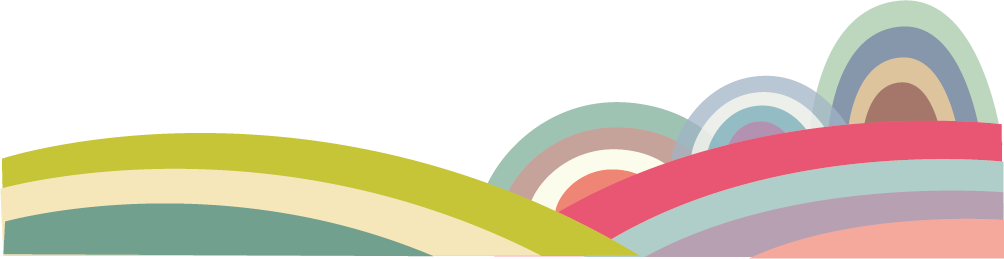 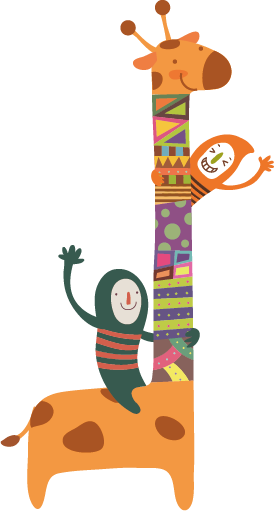 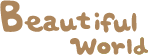 4.小伙伴和我一起玩好吗
和我们一起去玩耍
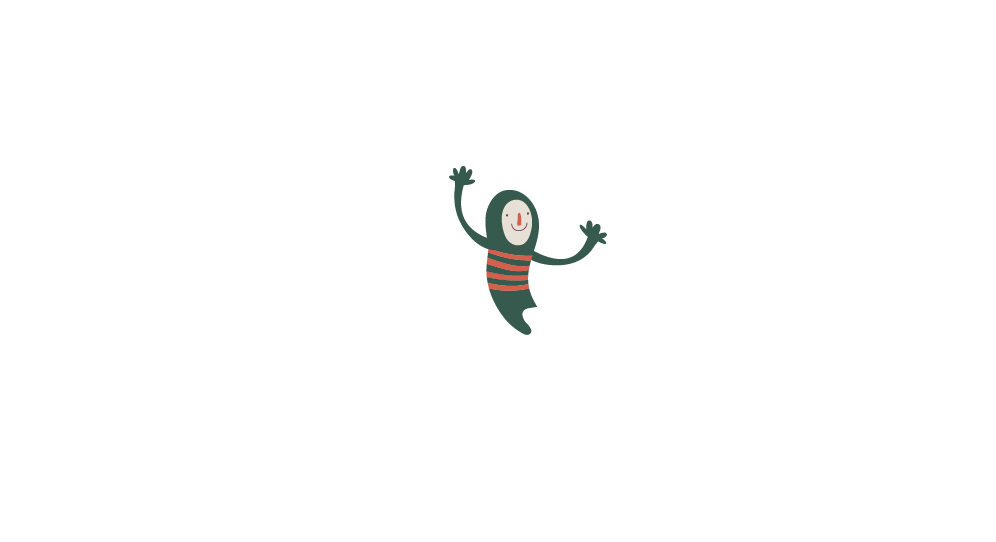 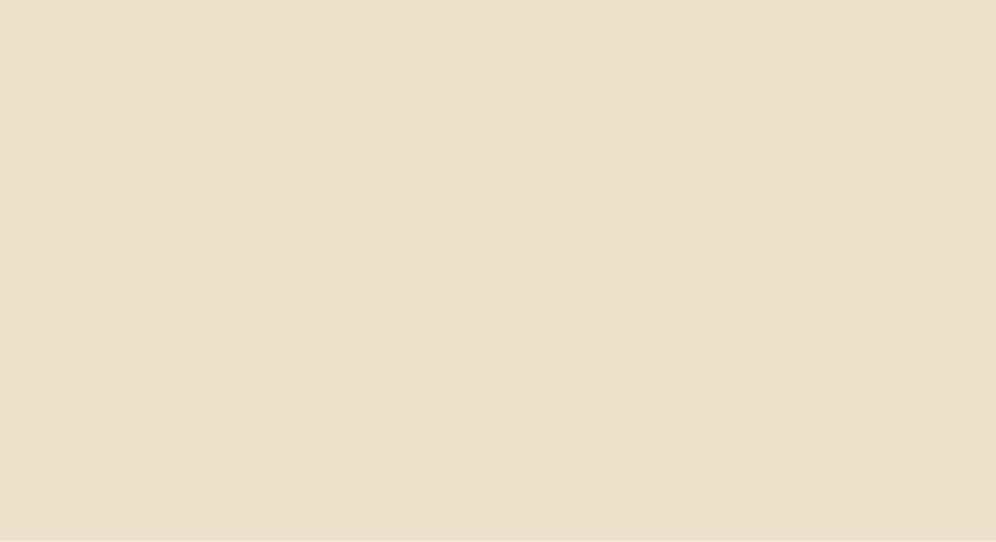 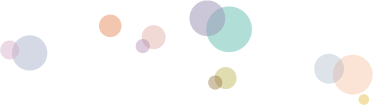 这里添加标题
2018
2017
2015
2016
2014
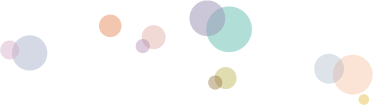 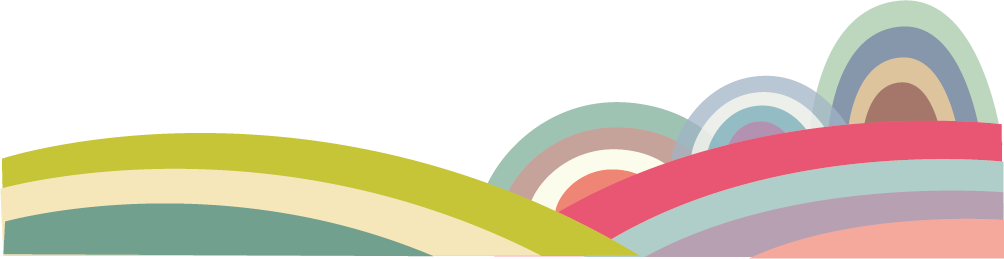 小标题
小标题
小标题
小标题
小标题
请在这里输入文字请在这里输入文字请在
请在这里输入文字请在这里输入文字请在
请在这里输入文字请在这里输入文字请在
请在这里输入文字请在这里输入文字请在
请在这里输入文字请在这里输入文字请在
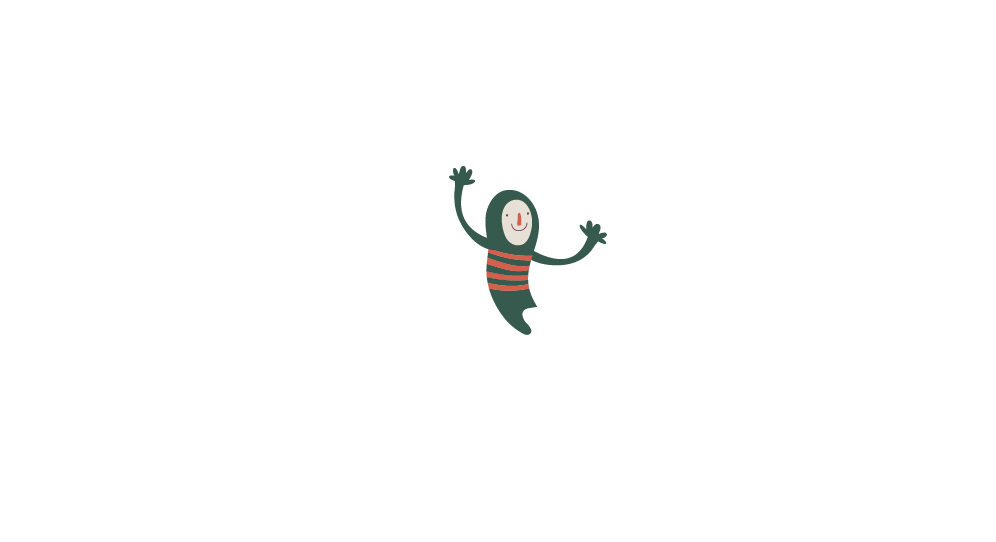 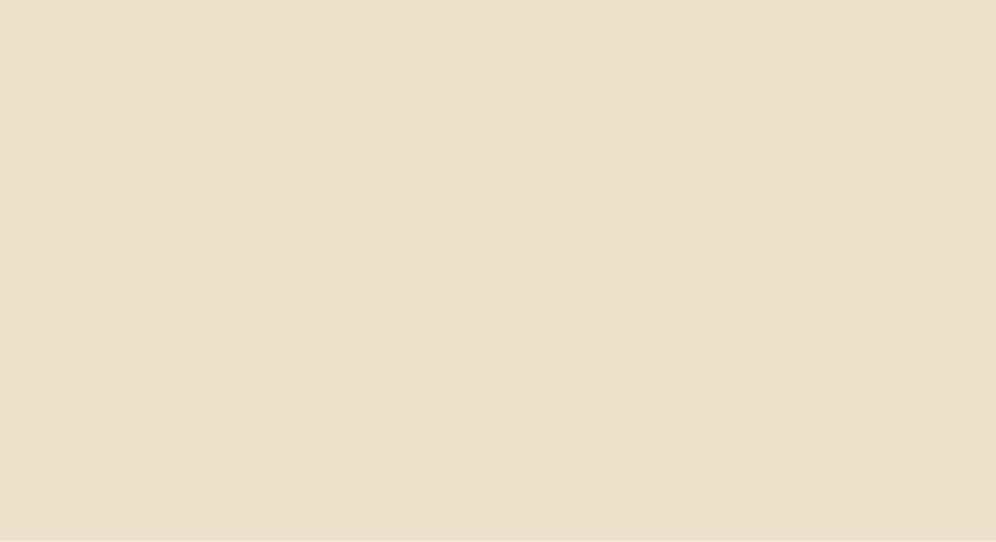 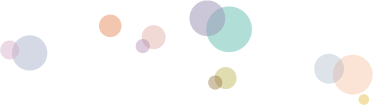 这里添加标题
小标题
请在这里输入文字请在这里输入文字请在这里输入文字请在这里输入文字请在这里输入文字请在
小标题
请在这里输入文字请在这里输入文字请在这里输入文字请在这里输入文字请在这里输入文字请在
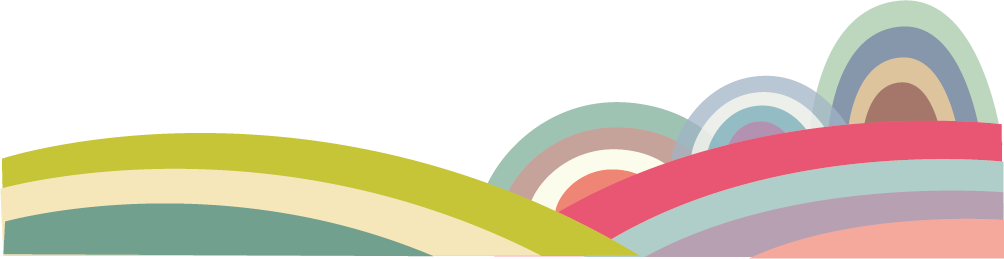 小标题
请在这里输入文字请在这里输入文字请在这里输入文字请在这里输入文字请在这里输入文字请在
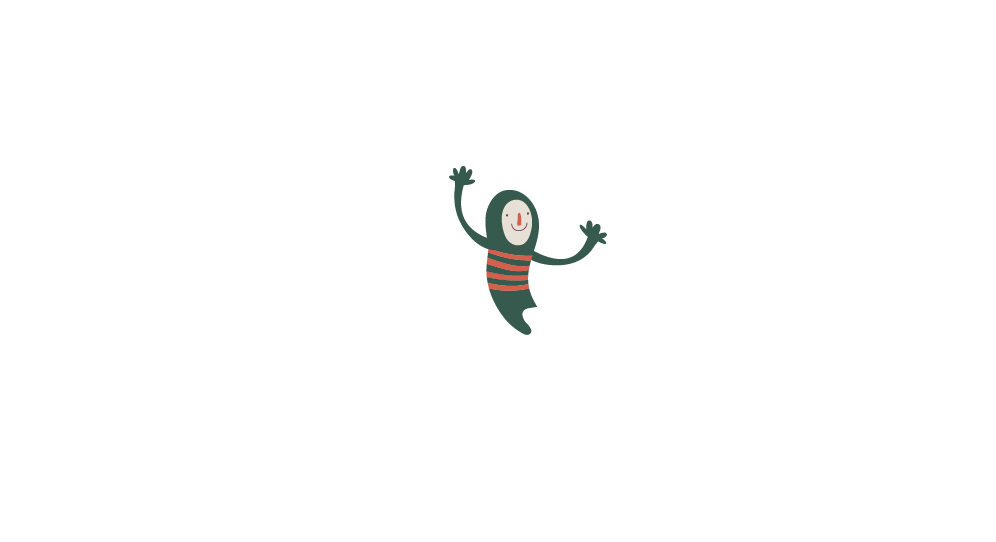 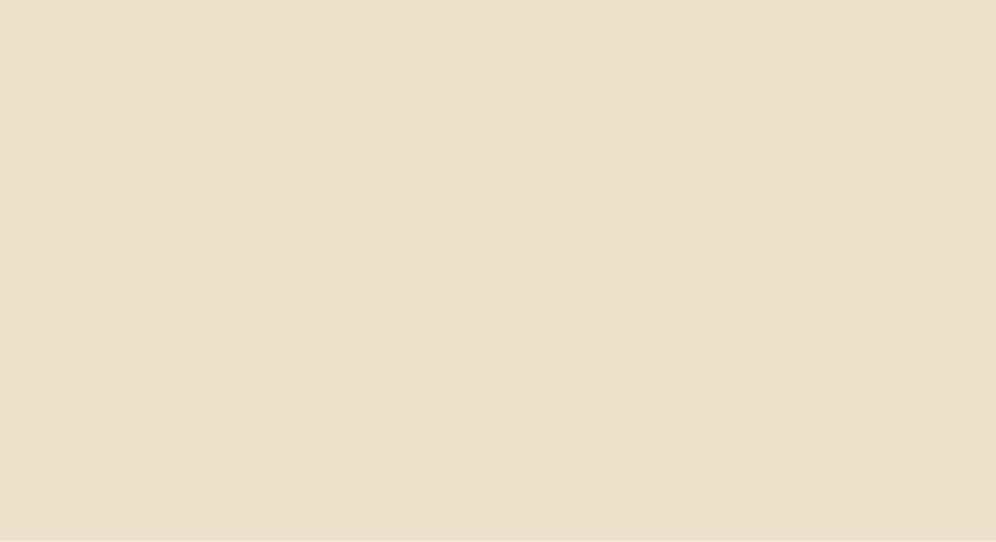 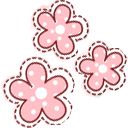 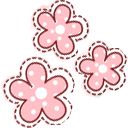 输入标题
输入标题
Lorem ipsum dolor sit amet, consectetur adipisicing elit,
Lorem ipsum dolor sit amet, consectetur adipisicing elit,
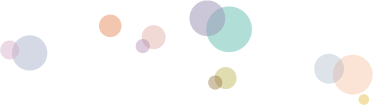 这里添加标题
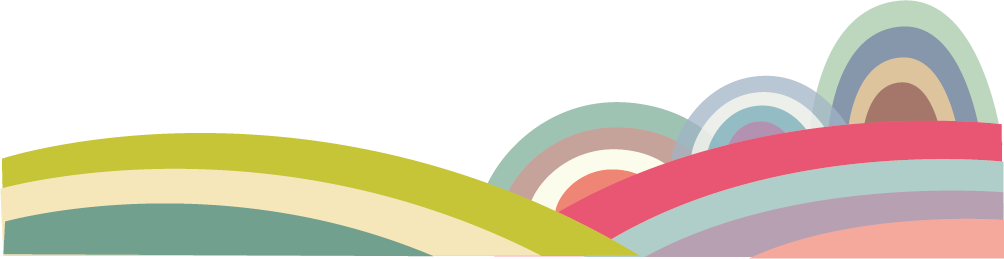 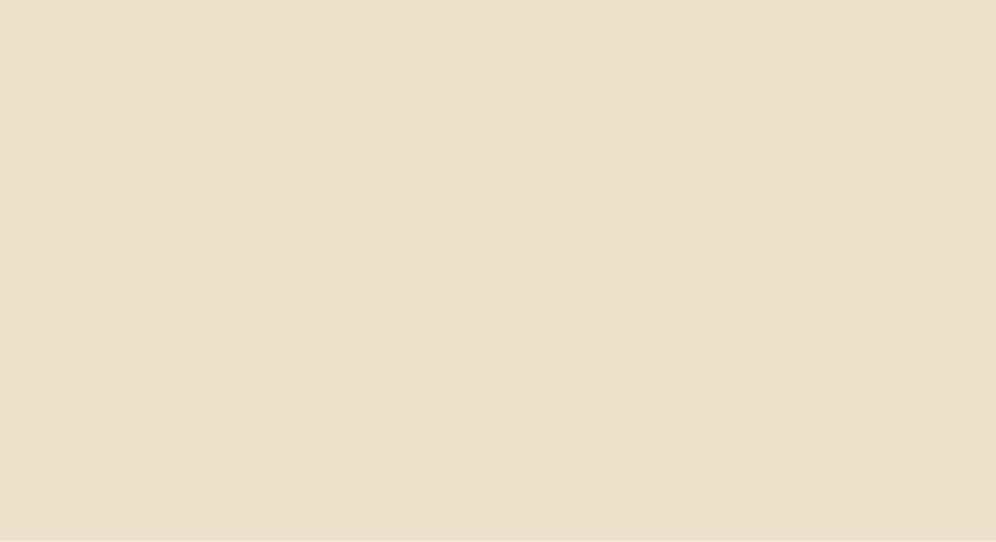 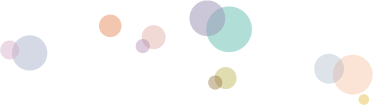 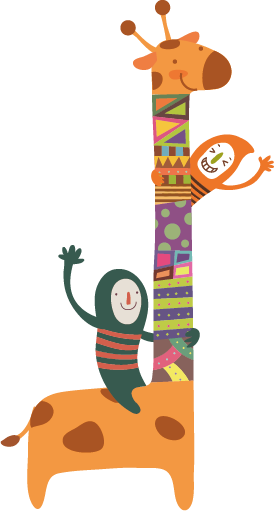 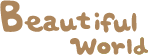 谢谢观看！
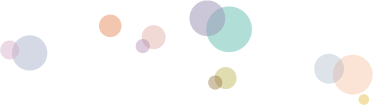 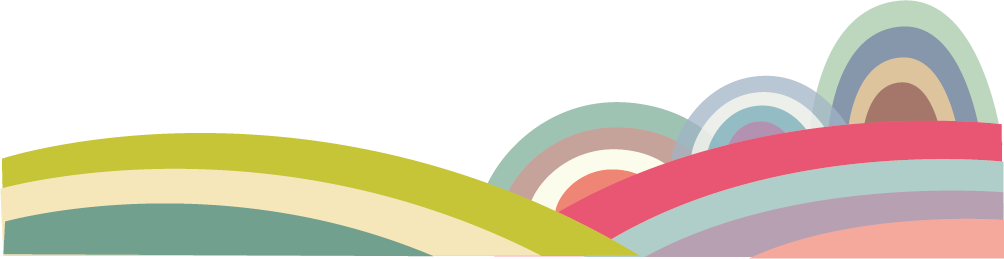